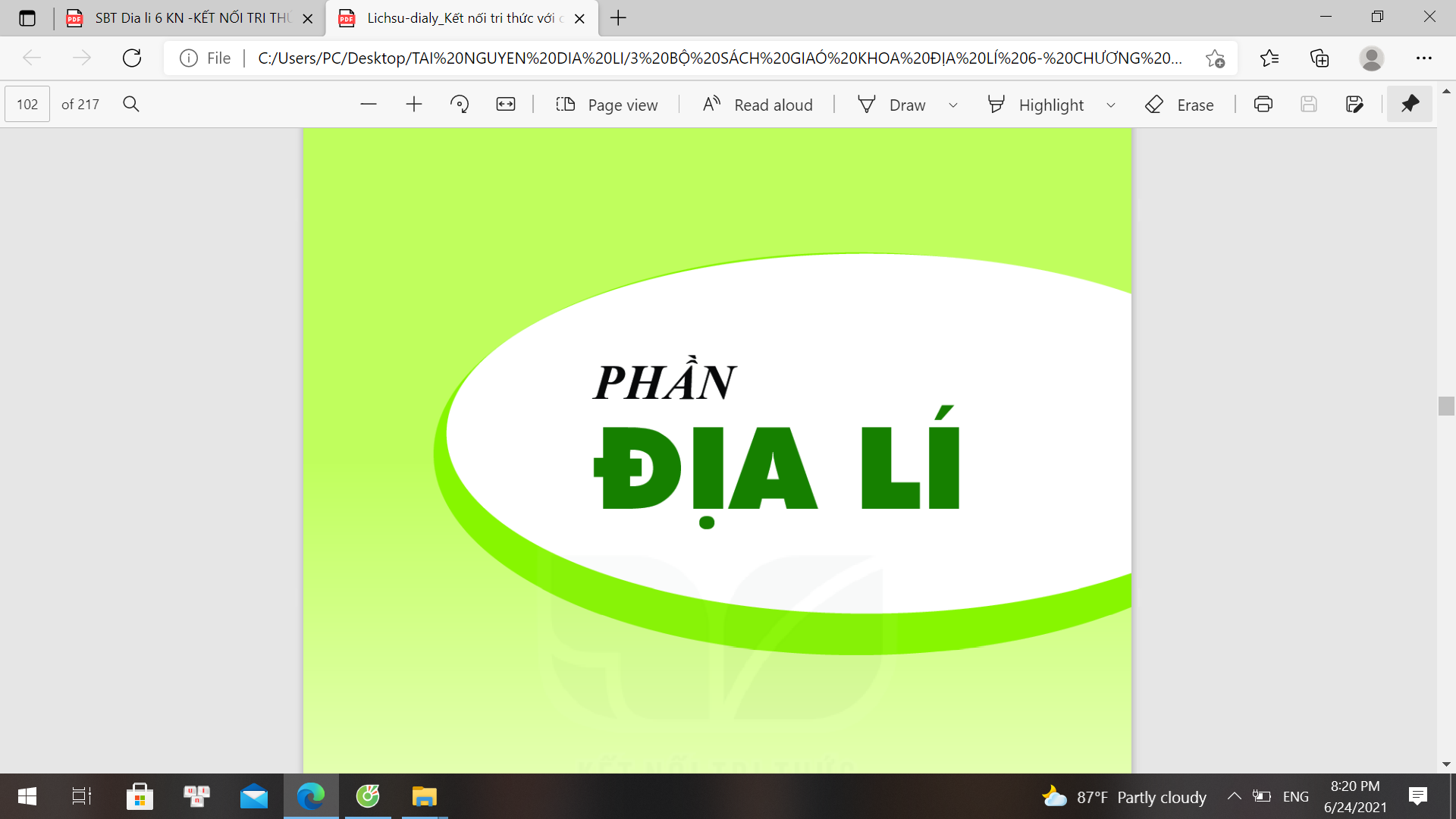 Giáo viên: Lê Thị Chinh
Email       : lethichinh09sdl@gmail.com
[Speaker Notes: Tác giả bộ ppt Địa Lí KNTT- CTST (6-7),ppt Địa 8,9: Lê Chinh – Đà Nẵng    Sđt lh: 0982.276.629
 Zalo: 0982.276.629
 Facebook cá nhân: https://www.facebook.com/ti.gon.566.
 Nhóm chia sẻ tài liệu: https://www.facebook.com/groups/1448467355535530
Hãy liên hệ chính chủ sản phẩm để được hỗ trợ và đồng hành trong suốt năm học nhé!]
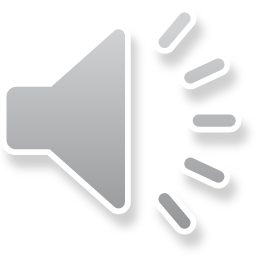 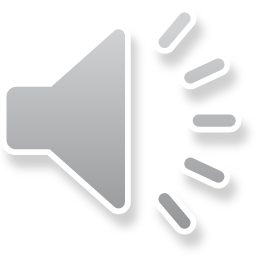 Qua nội dung tiếp theo
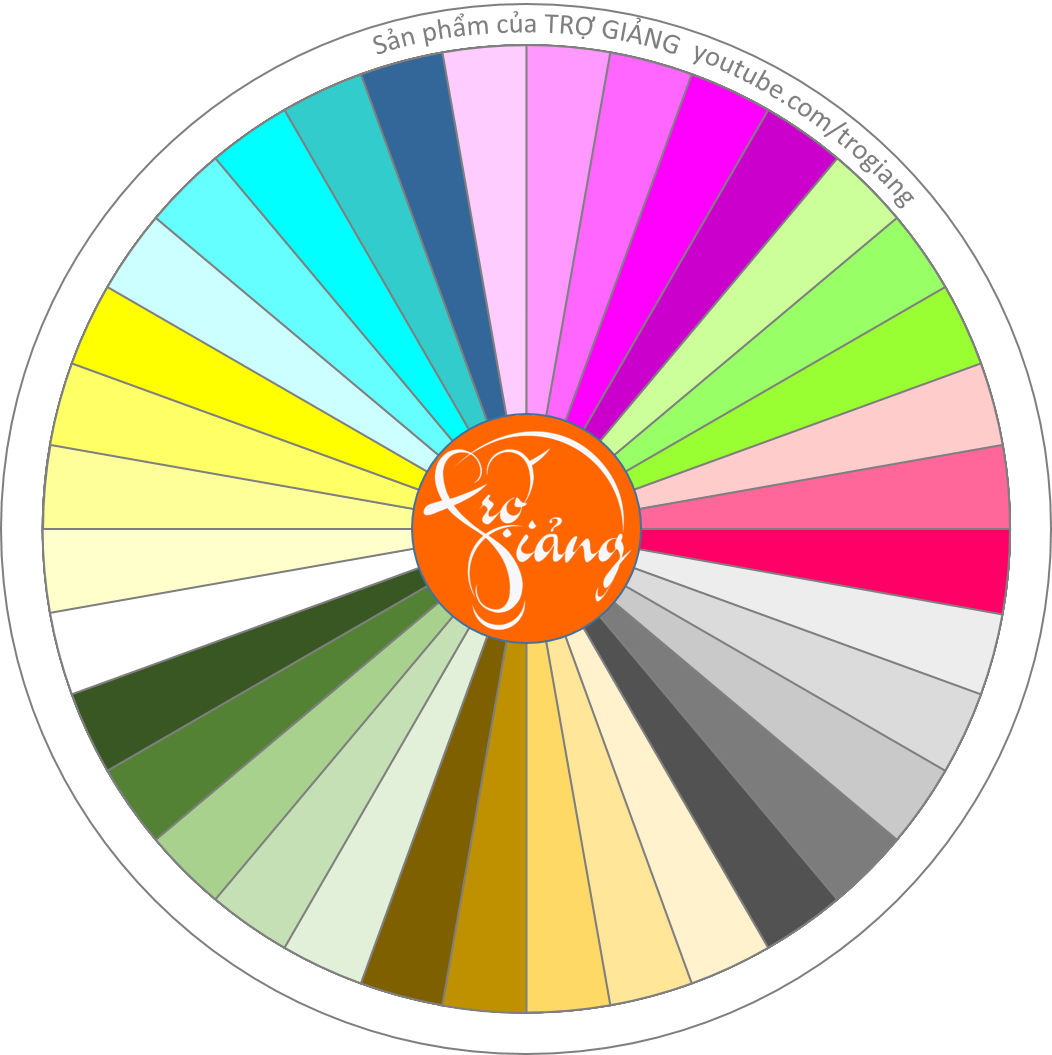 VÒNG QUAY
MAY MẮN
8
7
6
9
10
5
4
11
12
3
13
2
1
14
36
15
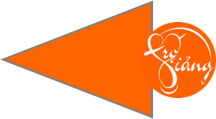 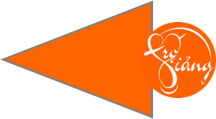 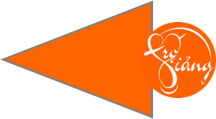 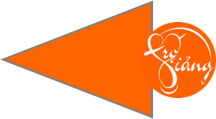 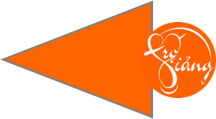 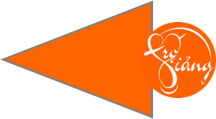 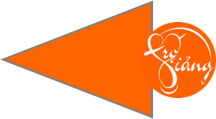 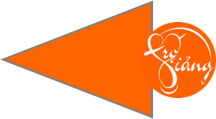 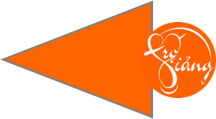 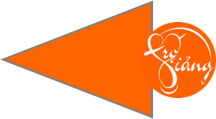 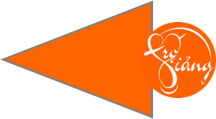 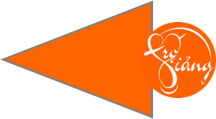 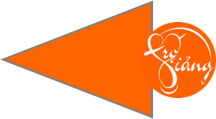 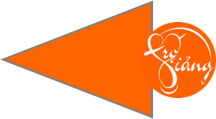 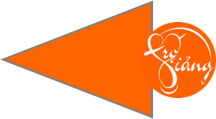 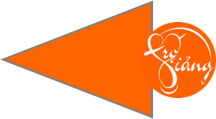 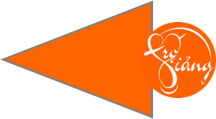 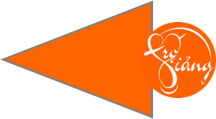 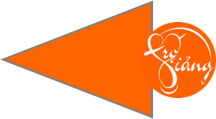 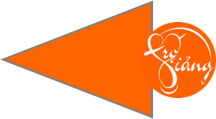 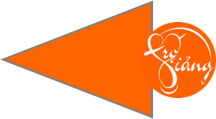 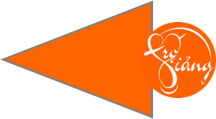 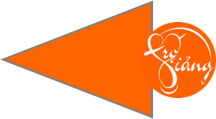 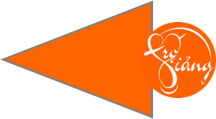 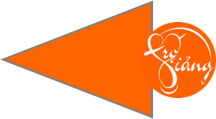 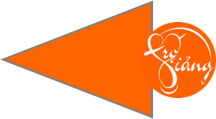 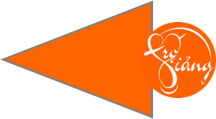 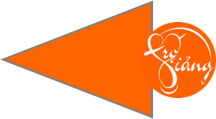 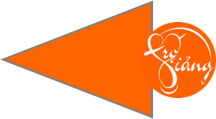 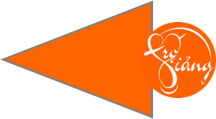 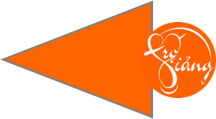 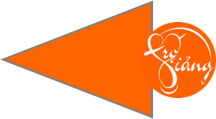 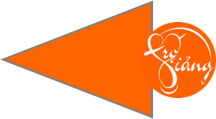 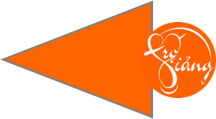 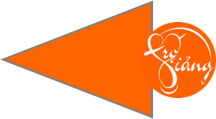 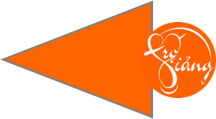 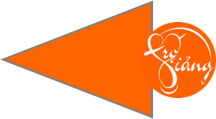 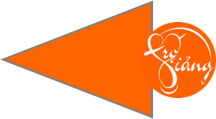 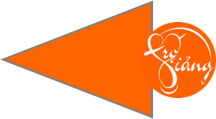 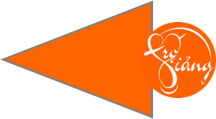 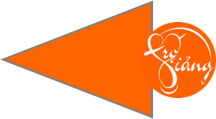 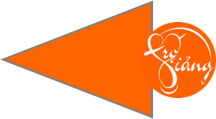 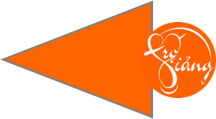 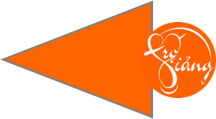 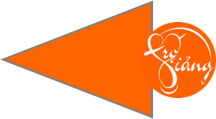 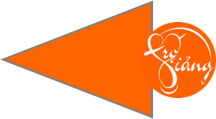 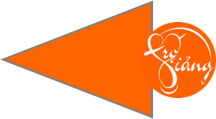 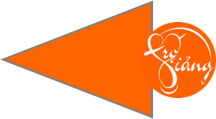 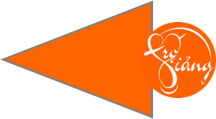 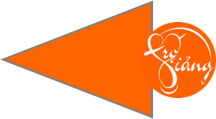 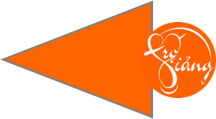 16
35
34
17
33
18
19
32
20
31
30
21
29
22
23
28
27
24
26
25
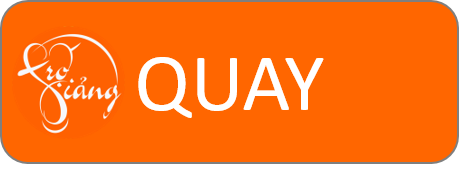 [Speaker Notes: Tác giả bộ ppt Địa Lí KNTT- CTST (6-7),ppt Địa 8,9: Lê Chinh – Đà Nẵng    Sđt lh: 0982.276.629
 Zalo: 0982.276.629
 Facebook cá nhân: https://www.facebook.com/ti.gon.566.
 Nhóm chia sẻ tài liệu: https://www.facebook.com/groups/1448467355535530
Hãy liên hệ chính chủ sản phẩm để được hỗ trợ và đồng hành trong suốt năm học nhé!]
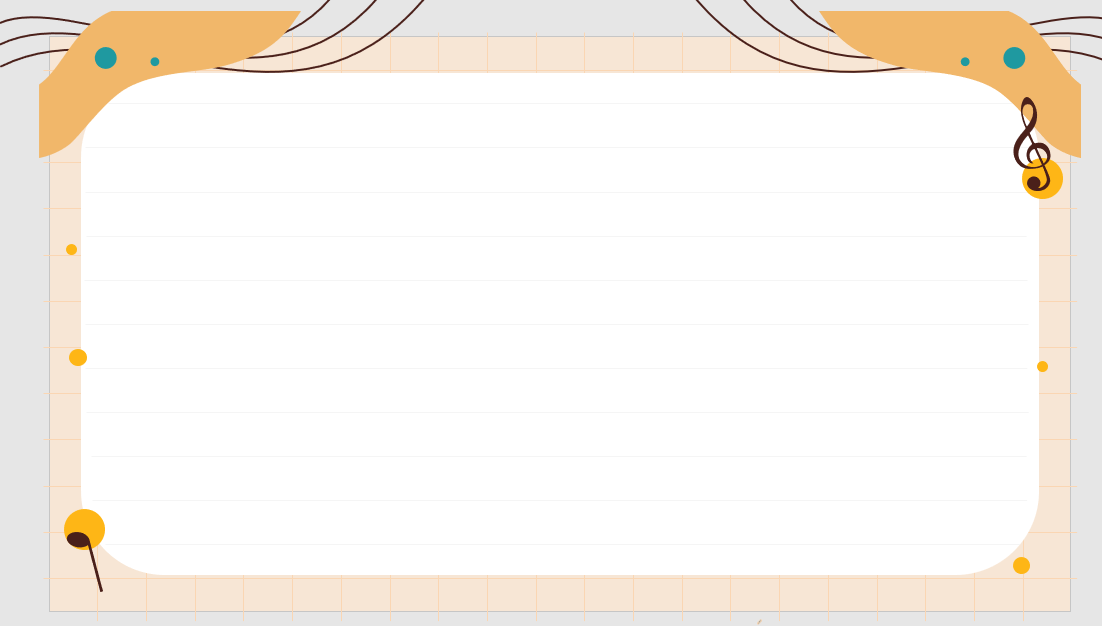 1.Bản đồ là gì. Bản đồ có vai trò gì trong học tập và đời sống.Kể tên một số bản đồ mà em biết ?
- Bản đồ là hình vẽ thu nhỏ một phần hay toàn bộ bề mặt Trái Đất lên mặt phẳng trên cơ sở toán học.
+ Xác định được vị trí địa lí một điếm nào đó trên mặt đất (toạ độ địa lí), ở vào đới khí hậu nào,...
+ Dùng để chỉ đường.
+ Dùng trong các ngành kinh tế: nông nghiệp, công nghiệp, du lịch,...
+ Dùng trong quân sự
- Bản đồ tự nhiên, bản đồ địa hình, giao thông, du lịch…
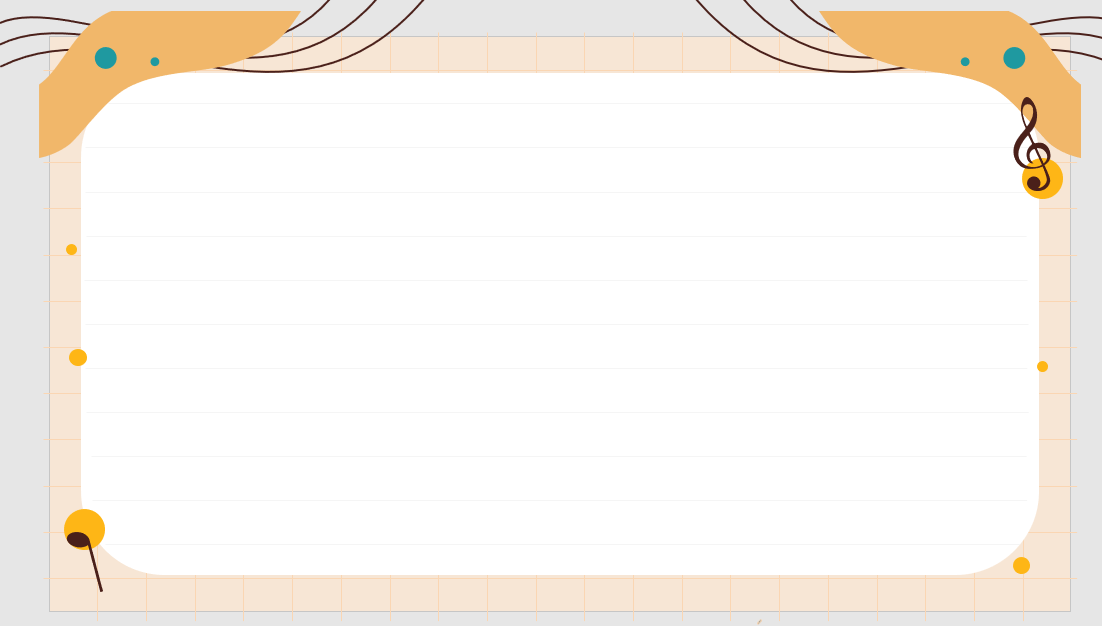 2. Trình bày cách xác định phương hướng trên bản đồ?
Bắc
Tây Bắc
Đông Bắc
Tây
Đông
Tây Nam
Đông Nam
Nam
Hình 2. Các hướng chính
TỈ LỆ BẢN ĐỒ
 TÍNH KHOẢNG CÁCH THỰC TẾ 
DỰA VÀO TỈ LỆ BẢN ĐỒ
BÀI 3
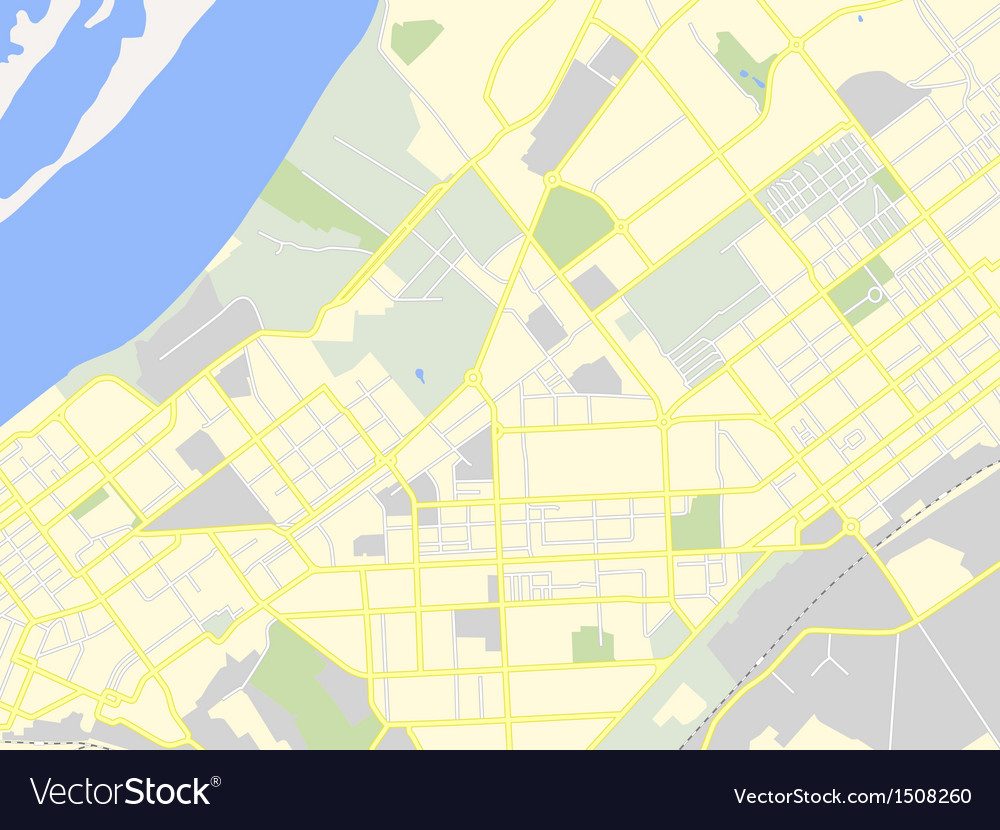 [Speaker Notes: Tác giả bộ ppt Địa Lí KNTT- CTST (6-7),ppt Địa 8,9: Lê Chinh – Đà Nẵng    Sđt lh: 0982.276.629
 Zalo: 0982.276.629
 Facebook cá nhân: https://www.facebook.com/ti.gon.566.
 Nhóm chia sẻ tài liệu: https://www.facebook.com/groups/1448467355535530
Hãy liên hệ chính chủ sản phẩm để được hỗ trợ và đồng hành trong suốt năm học nhé!]
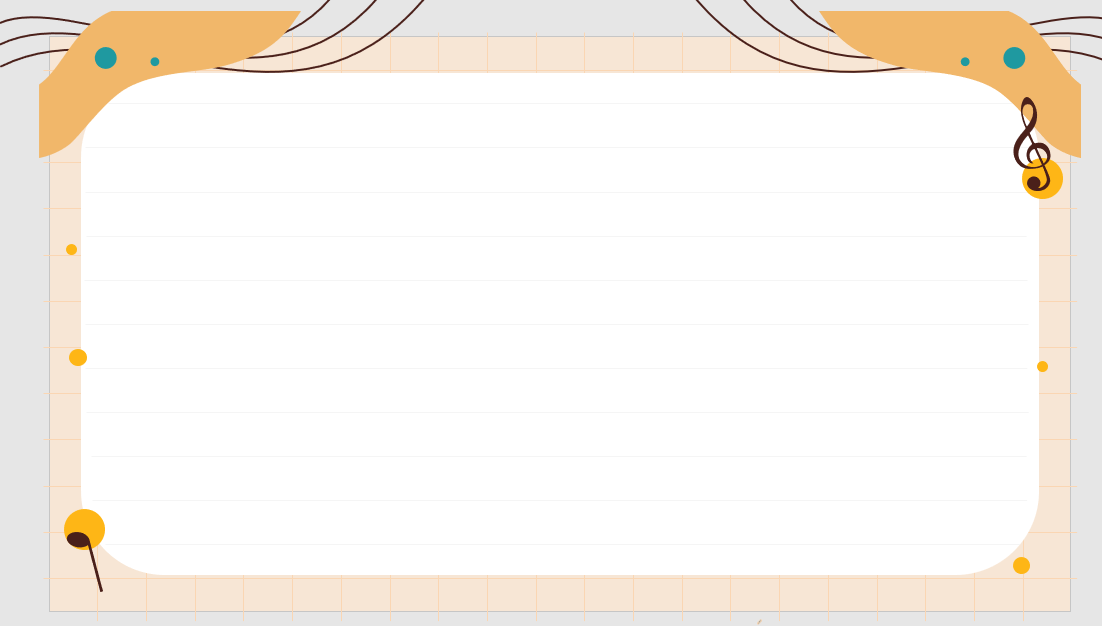 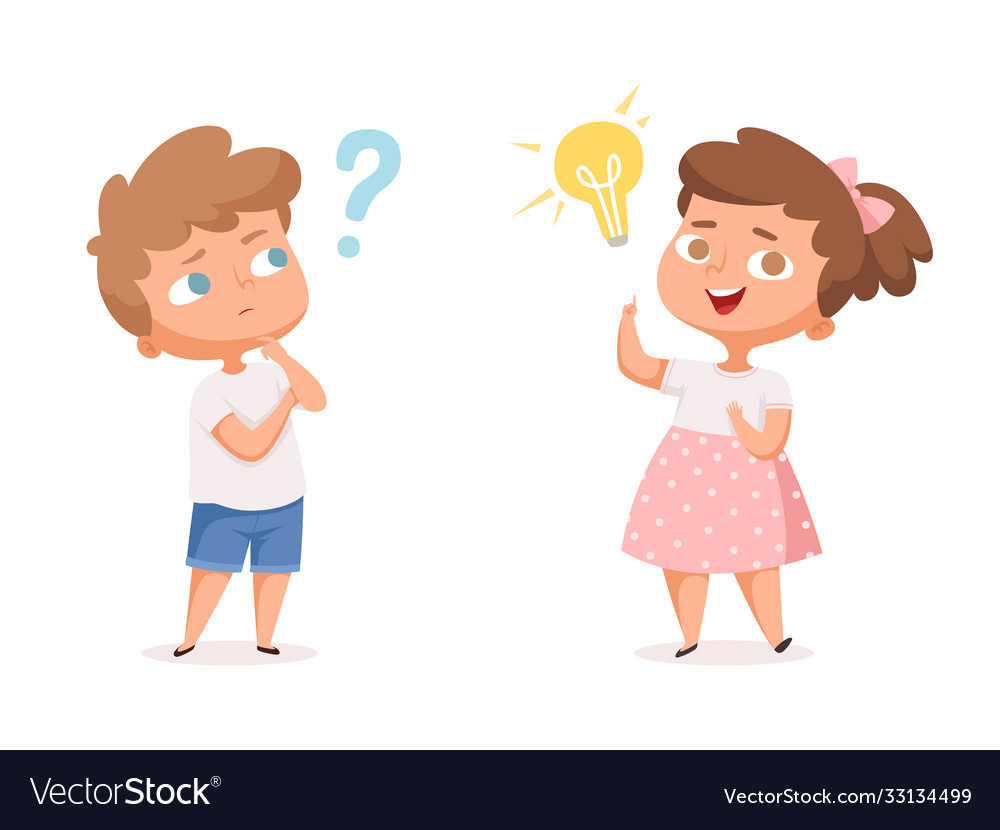 Bạn A: Không biết hải Phòng cách Hà Nội bao nhiêu ki-lô-mét nhỉ?
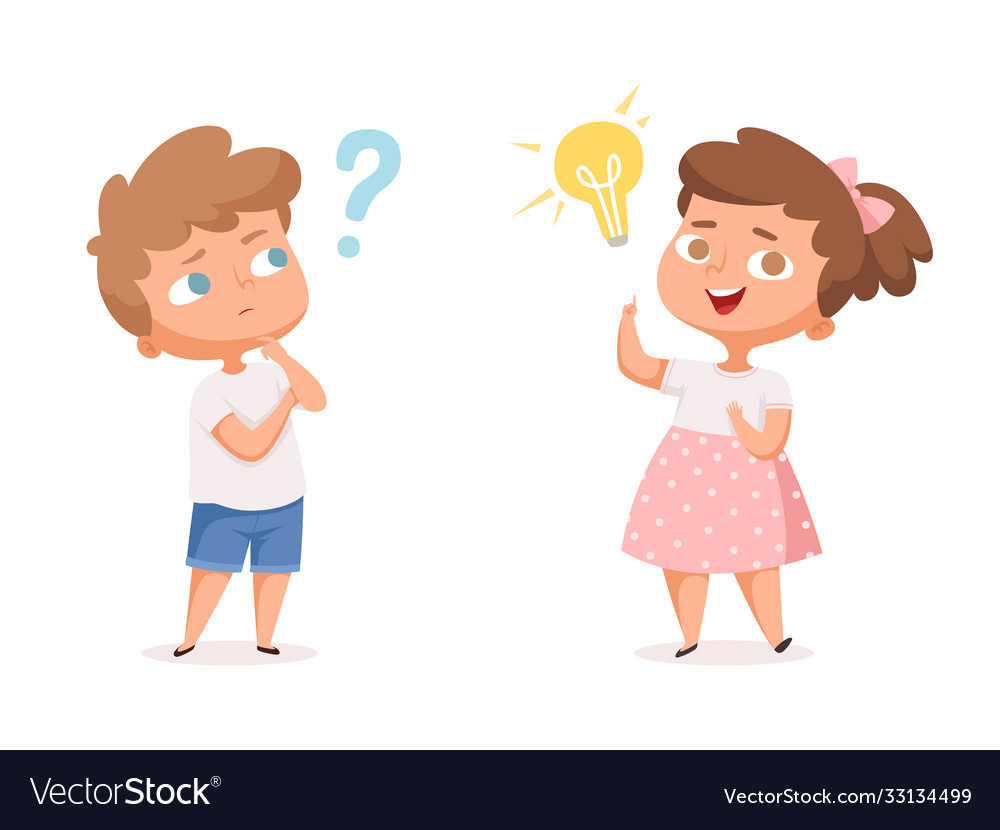 Bạn B: Đưa bản đồ đây mình tính cho.
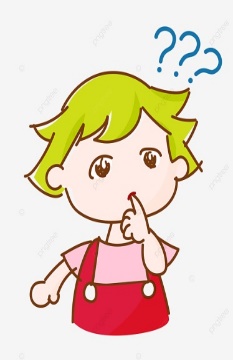 Theo em tại sao dựa vào bản đồ lại tính được khoảng cách từ Hải Phòng đến 
Hà Nội?
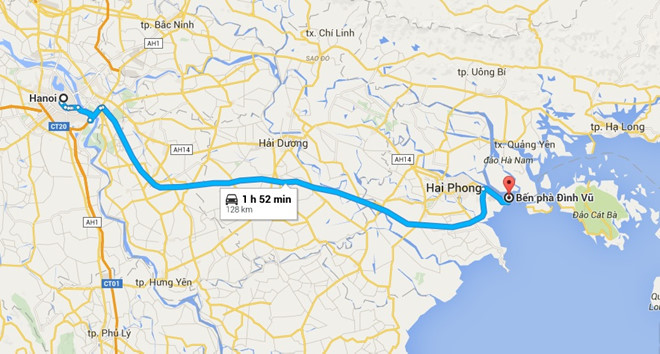 MỤC TIÊU BÀI HỌC
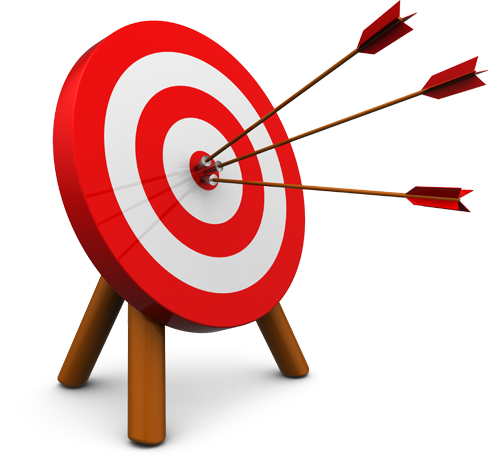 KIẾN THỨC
Biết được tỉ lệ bản đồ
Tính được khoảng cách thực tế giữa hai địa điểm trên bản đồ theo tỉ lệ bản đồ.
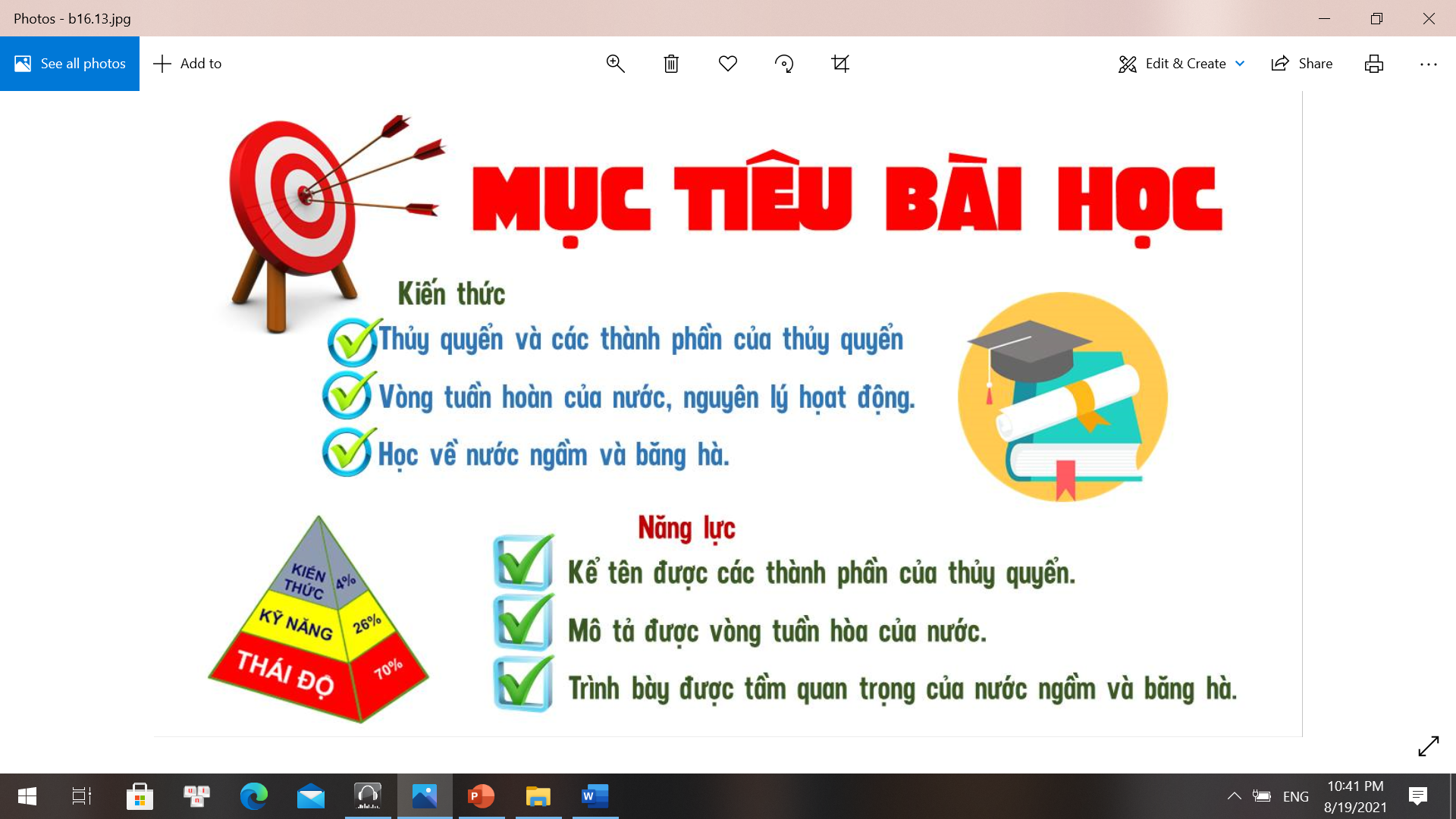 NĂNG LỰC
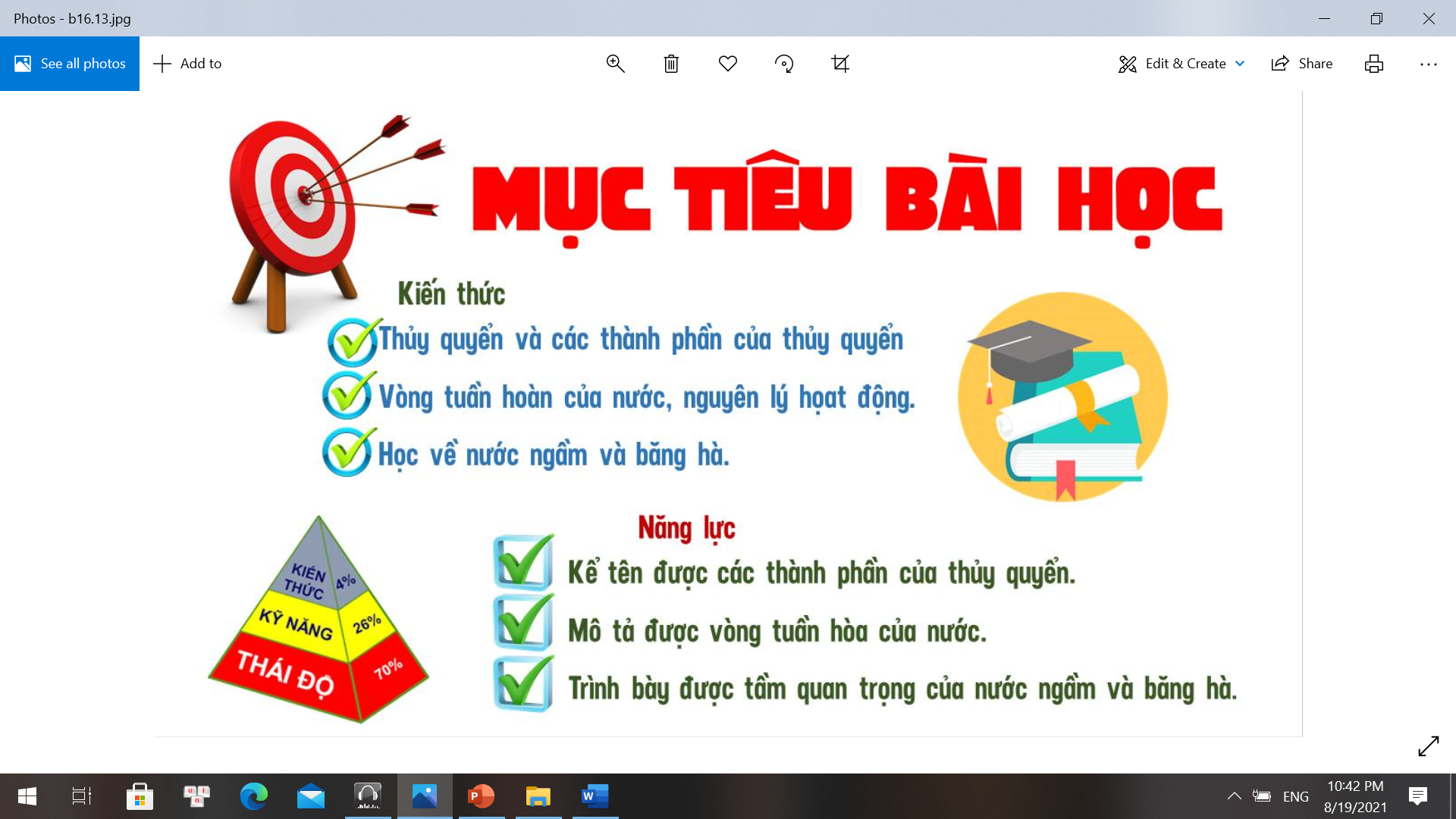 Xác định được vị trí cỉa các đối tượng địa lí trên lược đồ.
 Đo tính được khoảng cách của các đối tượng trên bản đồ.
Tính được khoảng cách thực tế giữa hai địa điểm trên
 bản đồ theo tỉ lệ bản đồ.
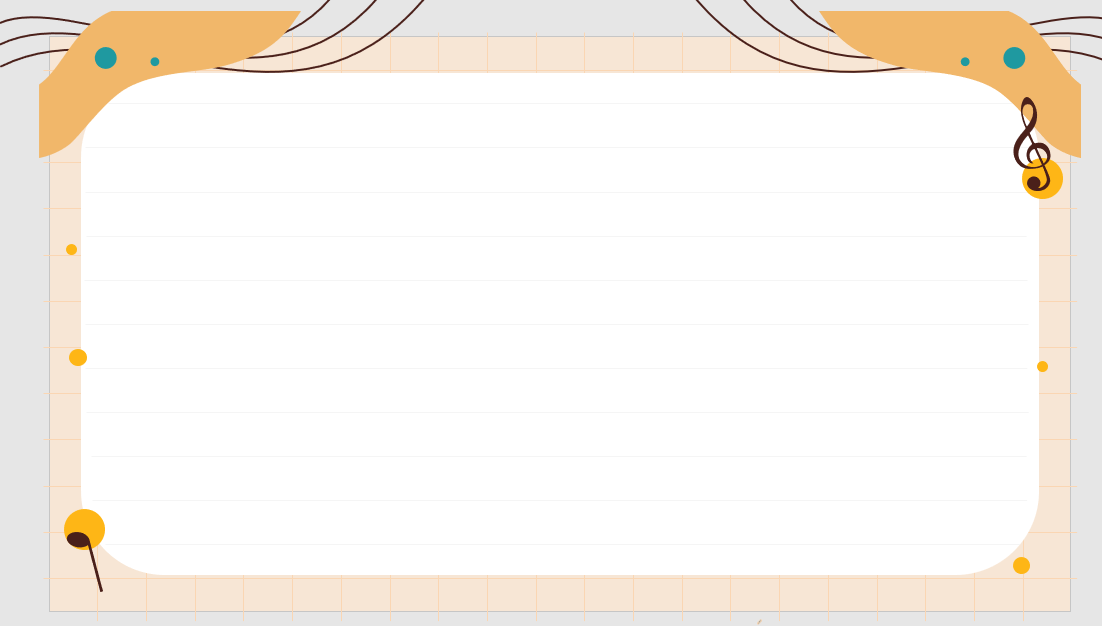 I
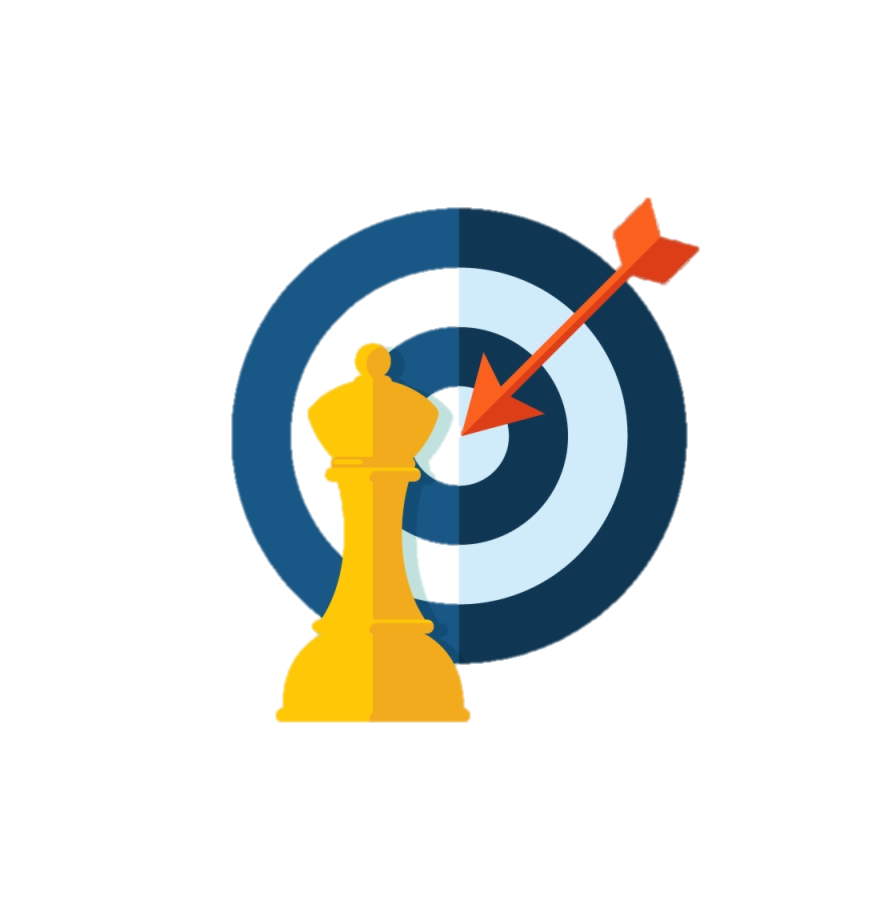 Tỉ lệ bản đồ
II
Tính khoảng cách thực tế dựa vào tỉ lệ      bản đồ
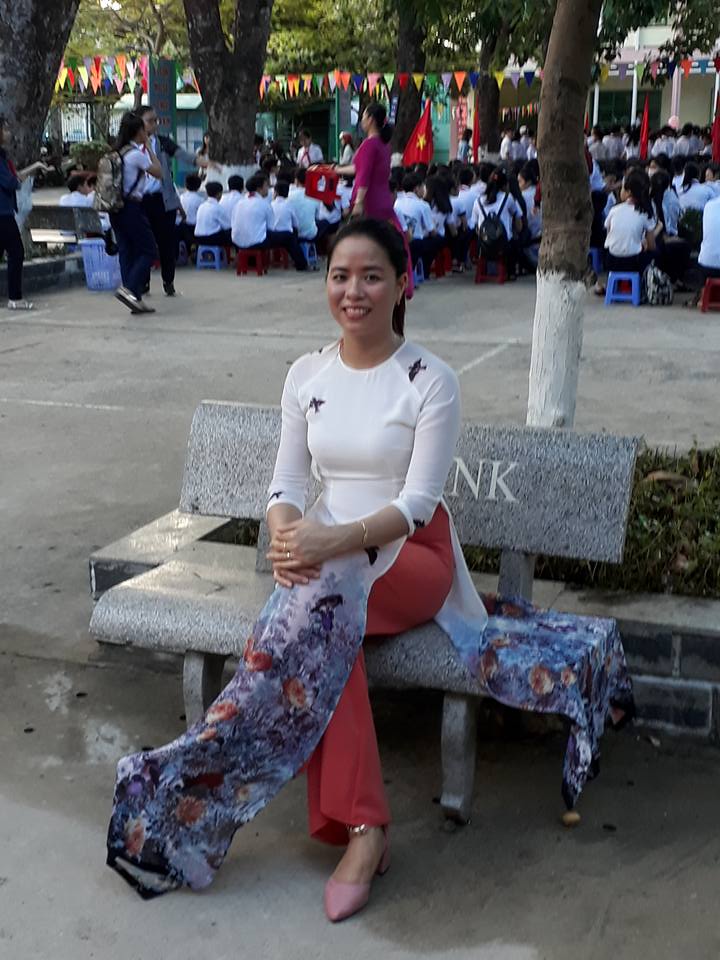 Người soạn	: Lê Thị Chinh
Năm sinh           : 1990
Đơn vị công tác	: Trường THCS LÝ TỰ TRỌNG
SĐT		: 0982276629
Mail		: lethichinh09sdl@gmail.com
TÀI LIỆU TỰ MÌNH BIÊN SOẠN CÓ ĐỦ BỘ POWERPOINT 6789
 THẦY CÔ CẦN IB NHẬN BÀI THAM KHẢO NHÉ! CẢM ƠN!
Tác giả bộ ppt Địa Lí KNTT- CTST (6-7),ppt Địa 8,9: Lê Chinh – Đà Nẵng    Sđt lh: 0982.276.629
 Zalo: 0982.276.629
 Facebook cá nhân: https://www.facebook.com/ti.gon.566.
 Nhóm chia sẻ tài liệu: https://www.facebook.com/groups/1448467355535530
Hãy liên hệ chính chủ sản phẩm để được hỗ trợ và đồng hành trong suốt năm học nhé!
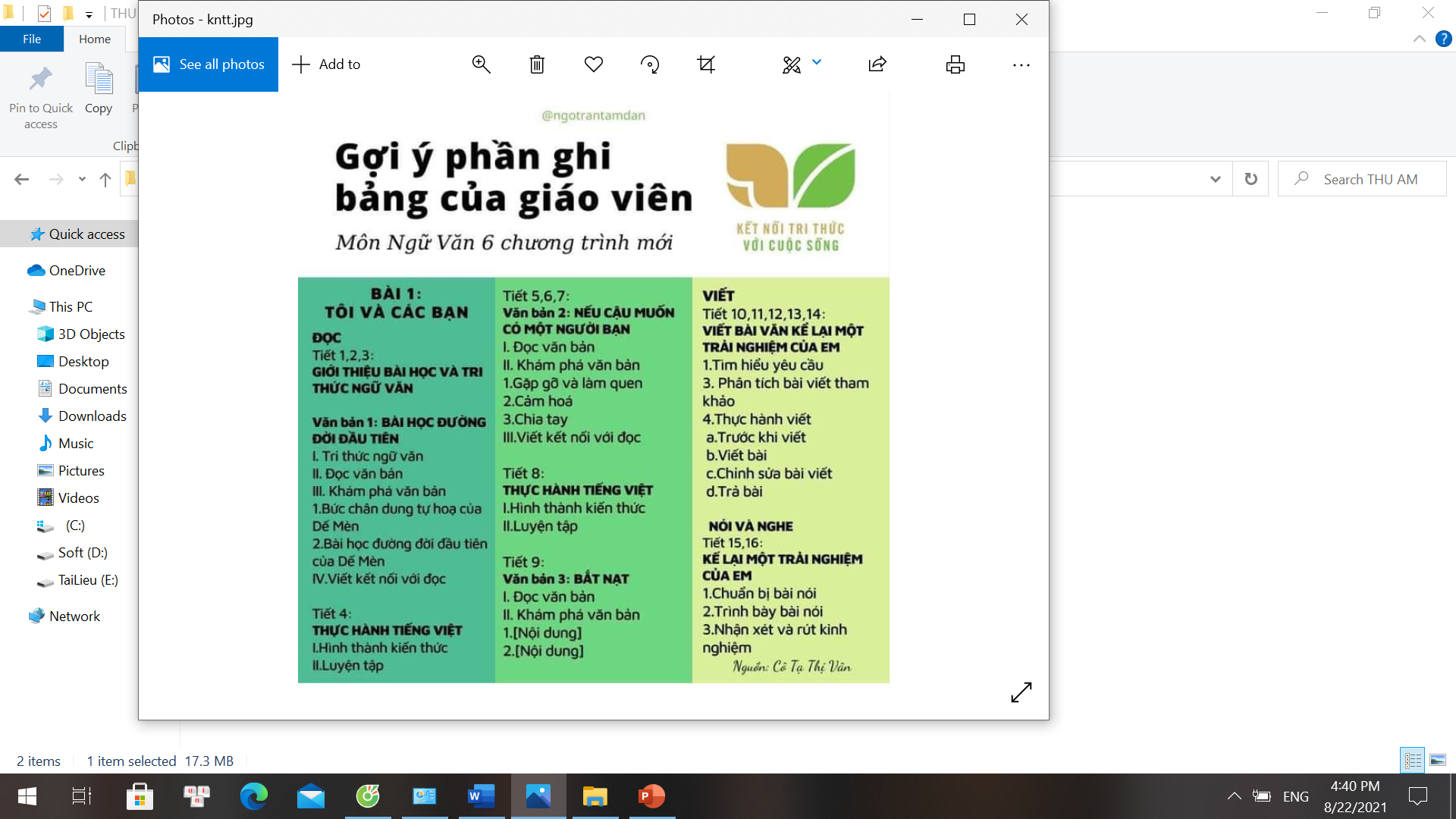 I
Tỉ lệ bản đồ
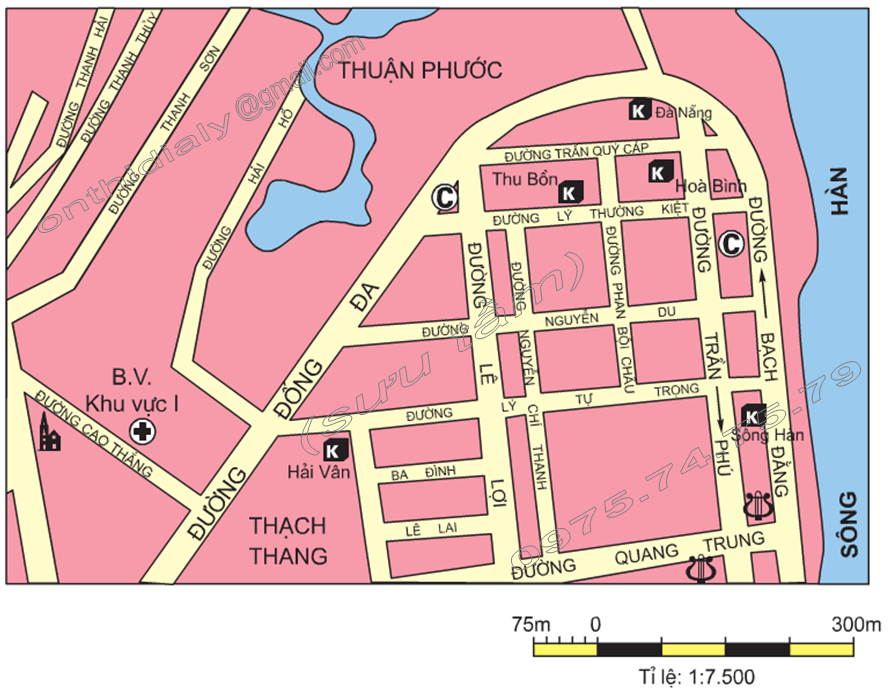 Tỉ lệ của bản đồ  là bao nhiêu?
Tỉ lệ 1: 7.500
Hình 8. Bản đồ một khu vực của thành phố Đà Nẵng
1
7 500
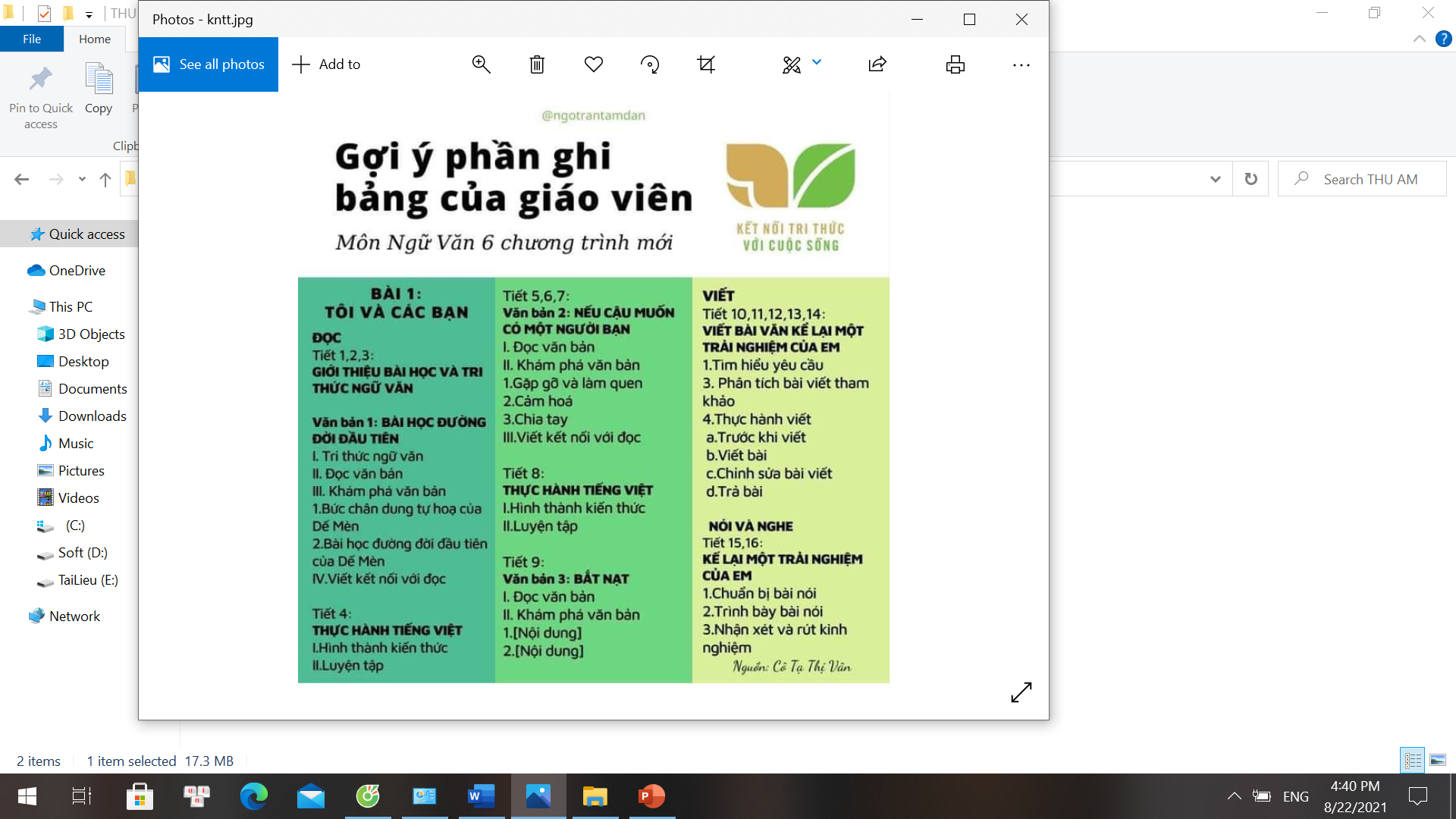 I
Tỉ lệ bản đồ
Tỉ lệ 1 : 7.500
Tỉ lệ bản đồ  là gì?
1cm trên
 bản đồ
7500 cm 
trên thực tế
Khoảng cách trên bản đồ
Là tỉ số
Khoảng cách ngoài thực tế
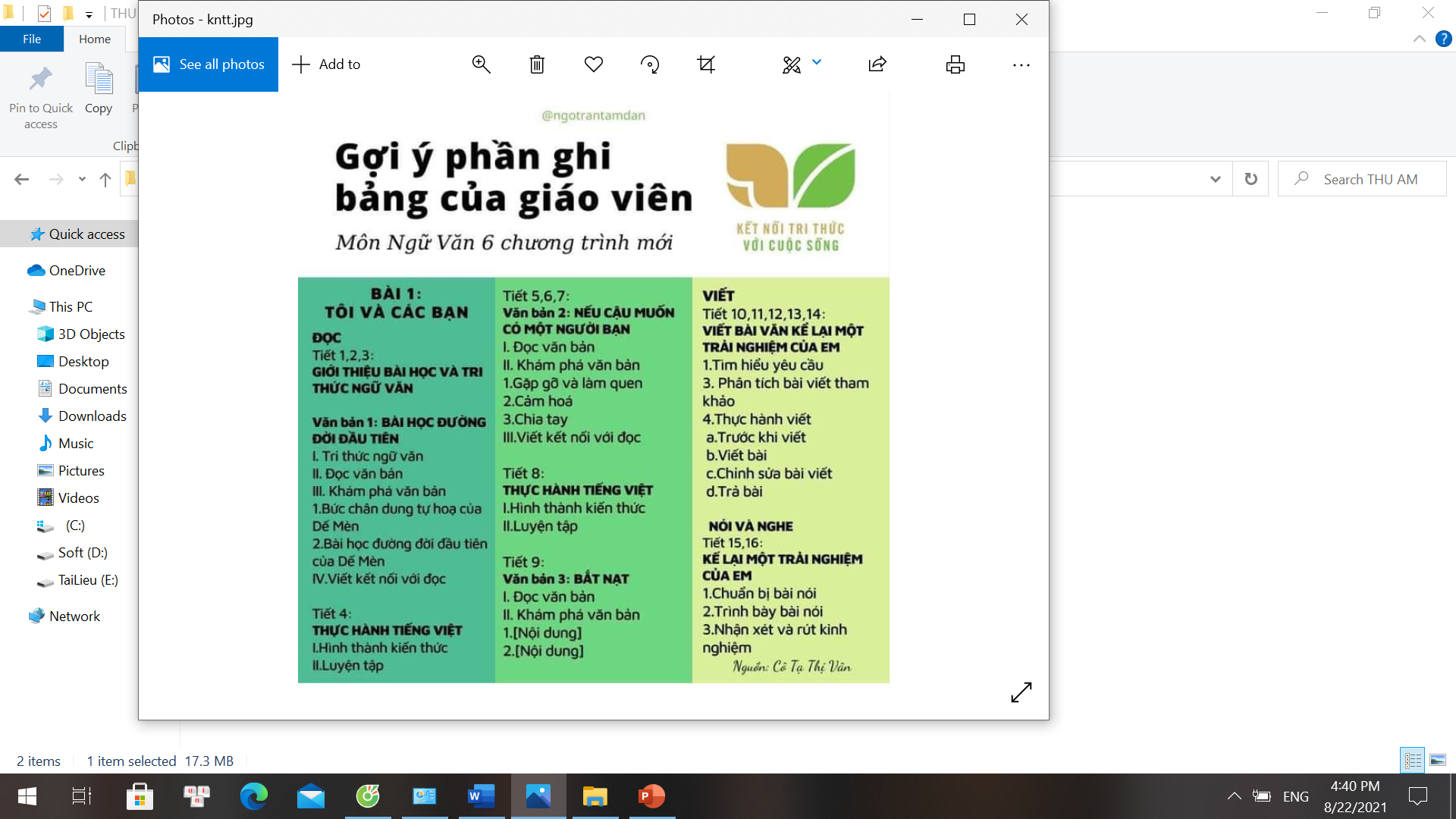 I
Tỉ lệ bản đồ
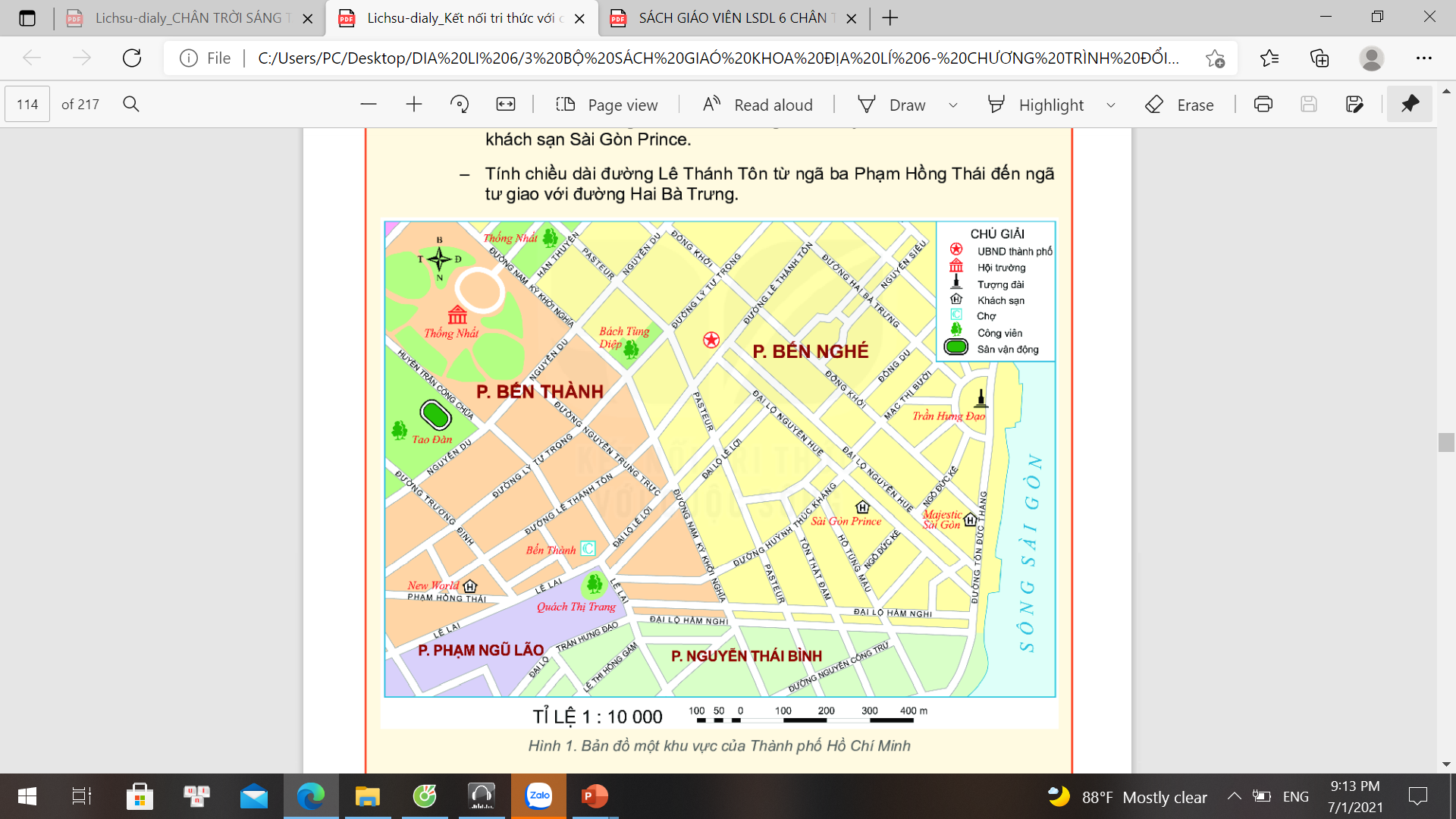 Tỉ lệ của bản đồ là bao nhiêu?
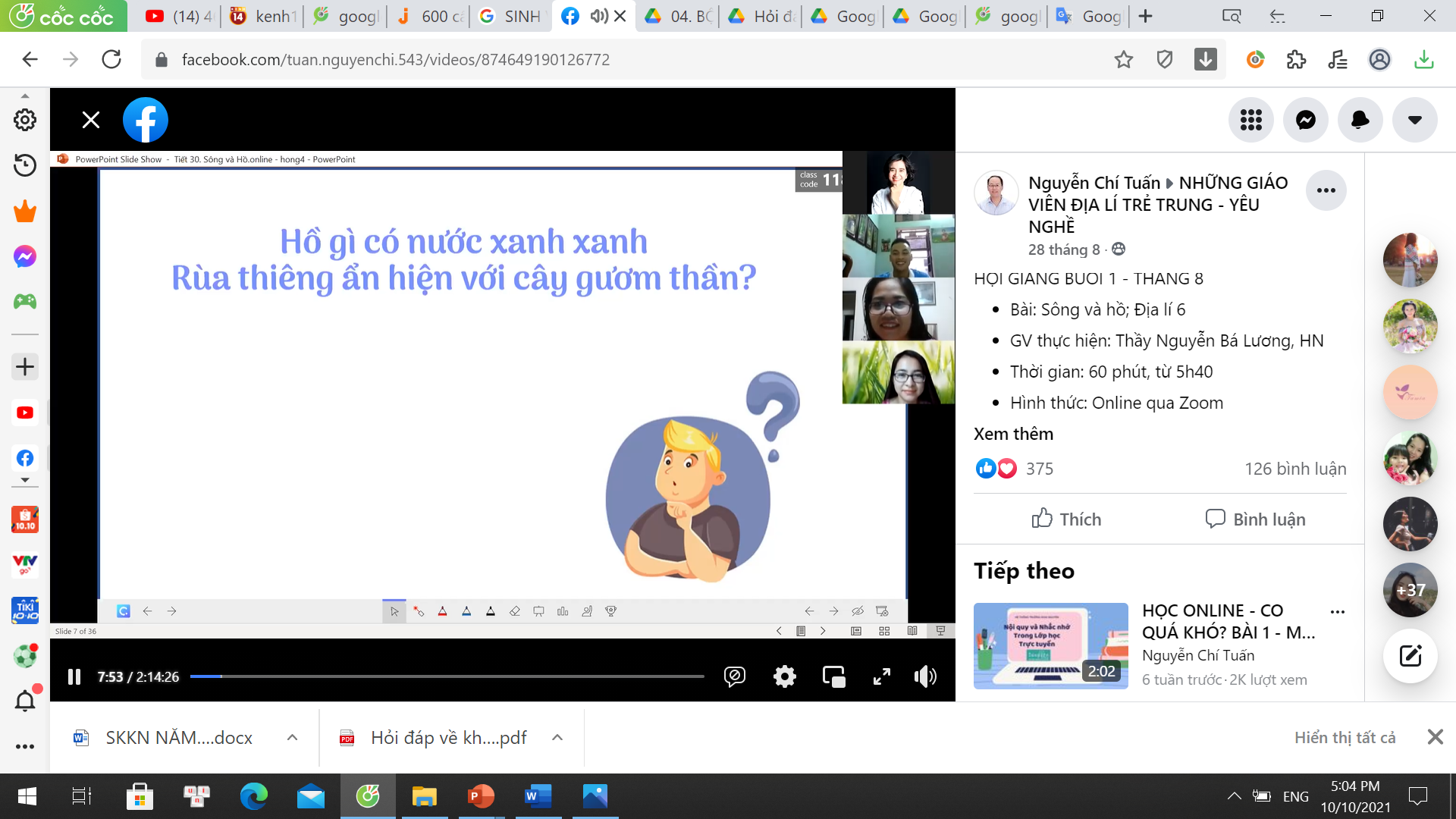 Với tỉ lệ 1 : 10 000
 thì 1 cm trên bản đồ tương ứng với bao nhiêu m trên thực địa?
Hình 1. Một khu vực của Thành phố Hồ Chí Minh
[Speaker Notes: Tác giả bộ ppt Địa Lí KNTT- CTST (6-7),ppt Địa 8,9: Lê Chinh – Đà Nẵng    Sđt lh: 0982.276.629
 Zalo: 0982.276.629
 Facebook cá nhân: https://www.facebook.com/ti.gon.566.
 Nhóm chia sẻ tài liệu: https://www.facebook.com/groups/1448467355535530
Hãy liên hệ chính chủ sản phẩm để được hỗ trợ và đồng hành trong suốt năm học nhé!]
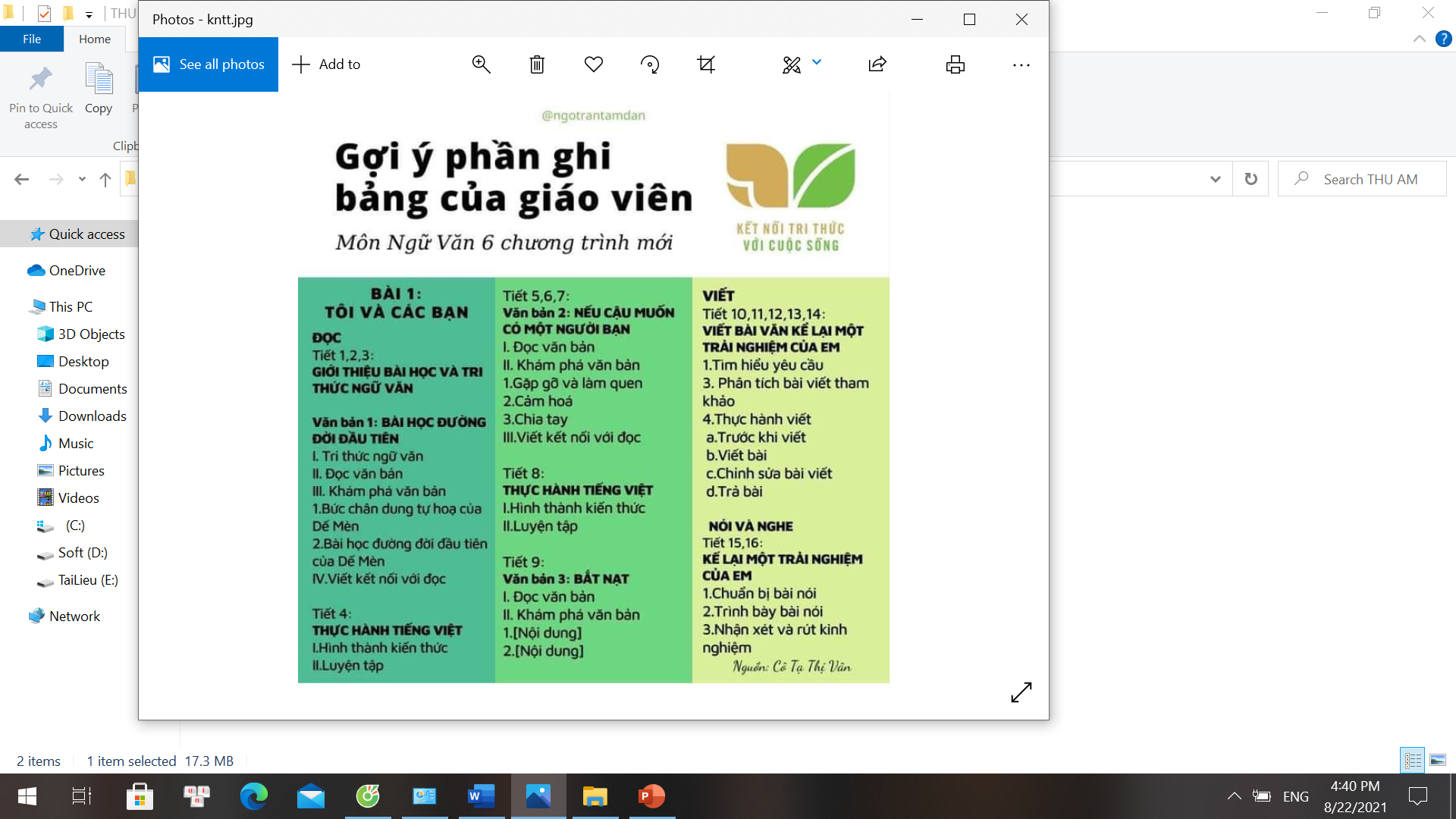 I
Tỉ lệ bản đồ
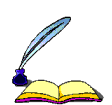 - Tỉ lệ bản đồ cho biết mức độ thu nhỏ độ dài giữa các đối tượng trên bản đồ so với thực tế là bao nhiêu.
Tỉ lệ bản đồ 
cho chúng ta
 biết điều gì?
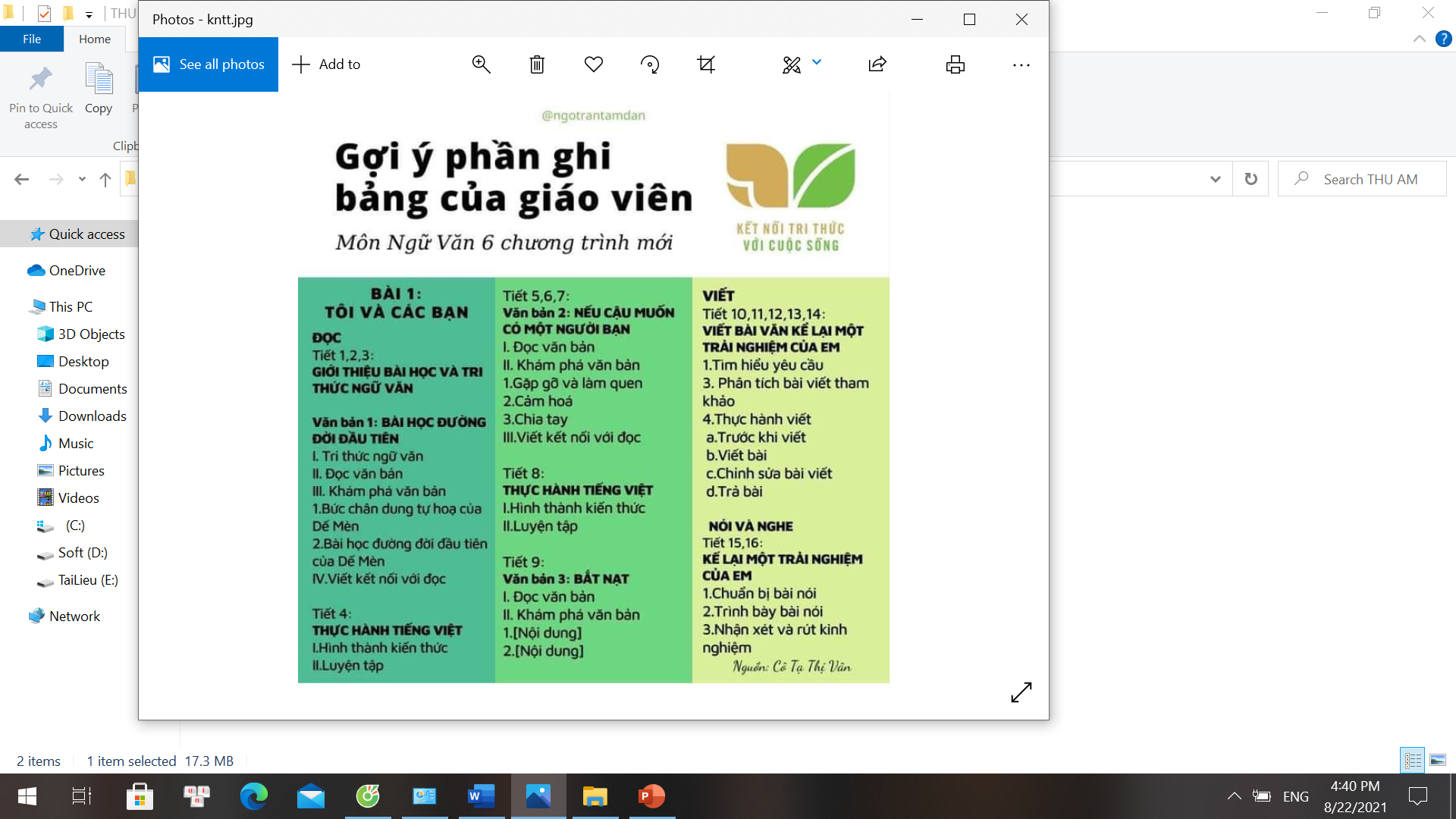 I
Tỉ lệ bản đồ
Tỉ lệ số và tỉ lệ thước khác nhau như thế nào?
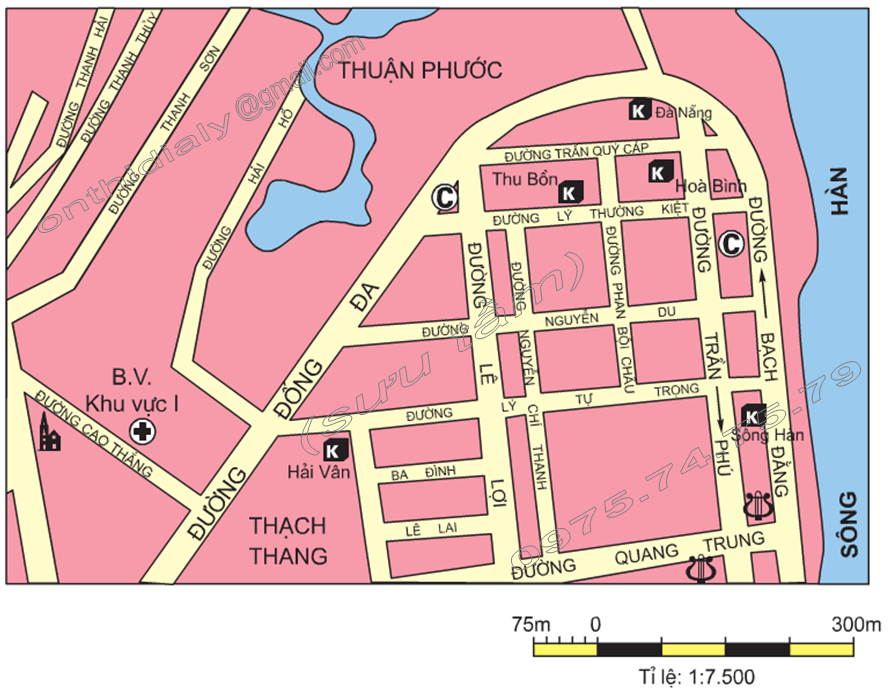 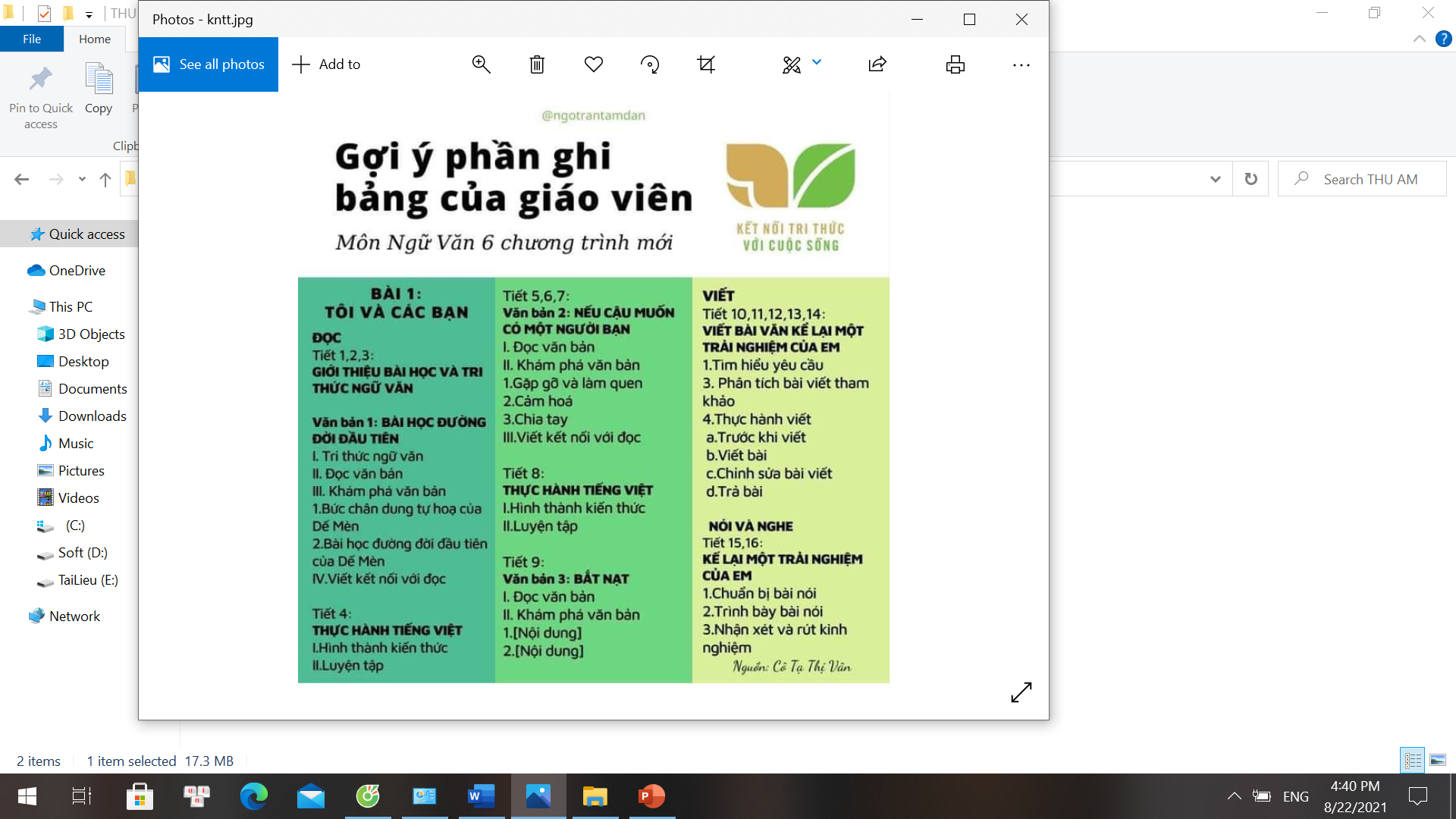 I
Tỉ lệ bản đồ
Là tỉ lệ được vẽ dưới dạng thước đo tính sẵn, mỗi đoạn đều ghi số đo độ dài tương ứng trên thực địa.
+ Tỉ lệ thước :
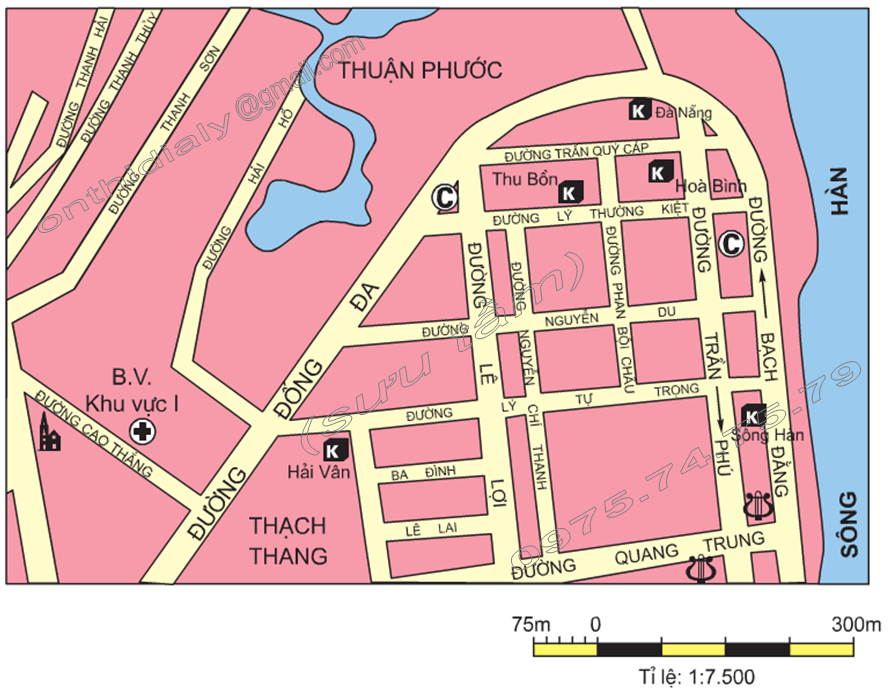 Là một phân số luôn có tử là 1. Mẫu số càng lớn thì tỉ lệ càng nhỏ và ngược lại.
+ Tỉ lệ số :
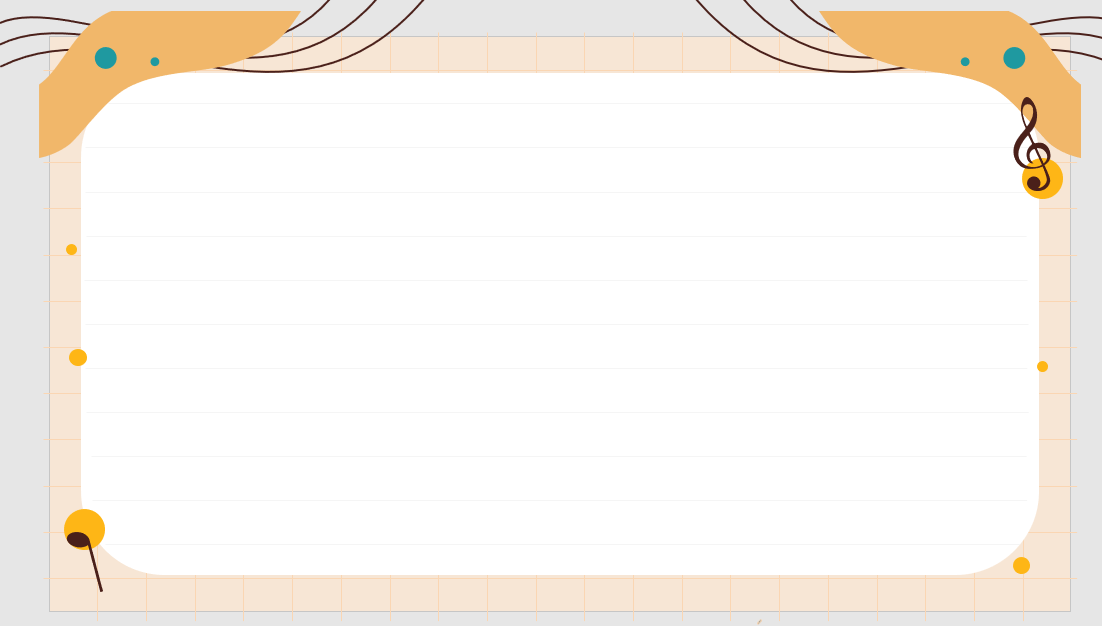 I
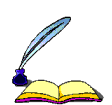 Tỉ lệ bản đồ cho biết mức độ thu nhỏ độ dài giữa các đối tượng trên bản đồ so với thực tế là bao nhiêu. 
-  Để thể hiện tỉ lệ bản đồ người ta dùng tỉ lệ số   	và tỉ lệ thước.
Tỉ lệ bản đồ
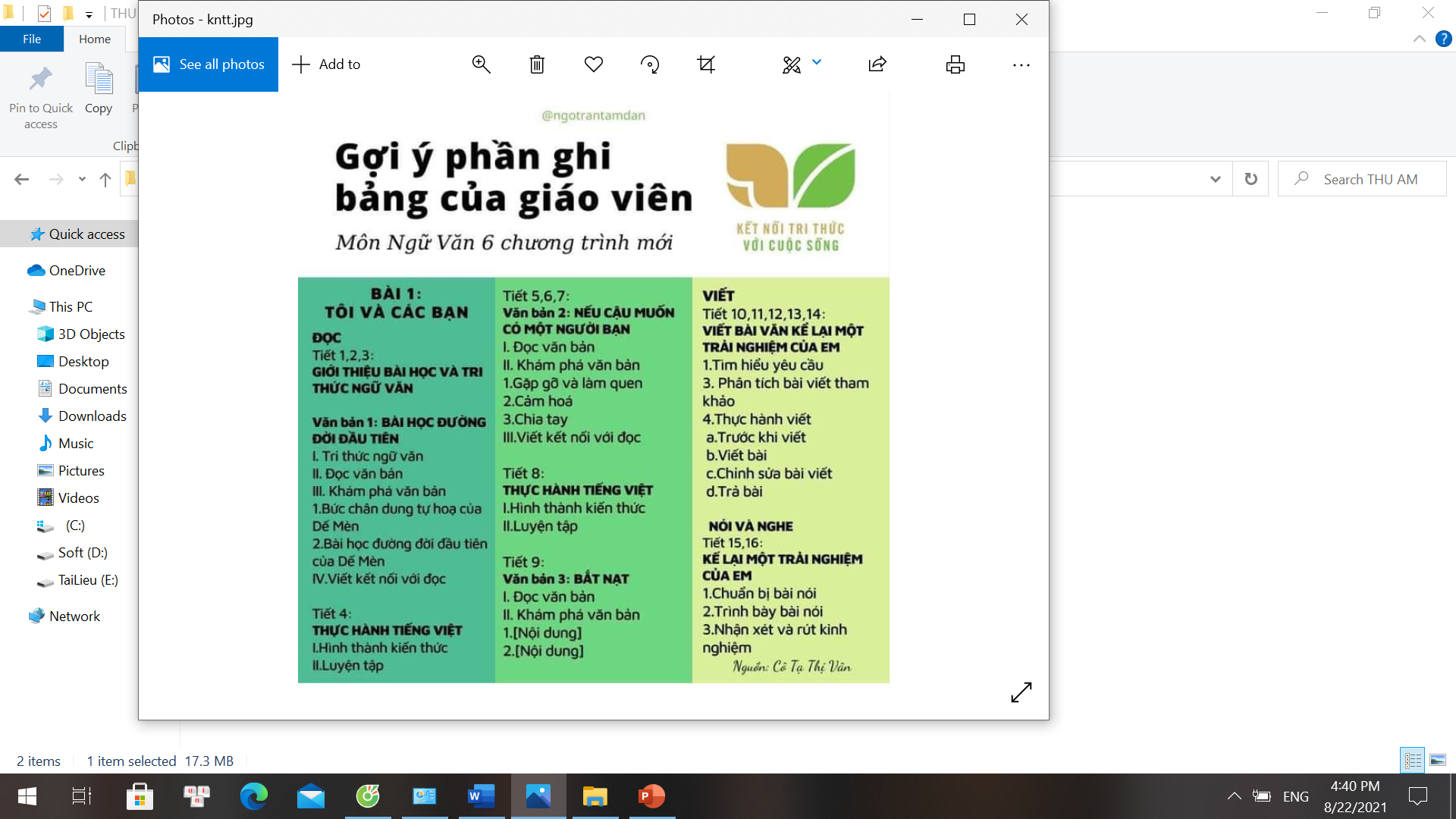 Nêu các bước thực hiện tính khoảng cách trên thực tế theo đường chim bay dựa vào tỉ lệ bản đồ:
+Bước 1: Đo khoảng cách giữa 2 điểm trên bản đồ bằng thước kẻ.
+Bước 2: Đọc độ dài vừa đo trên thước kẻ.
+Bước 3: Dựa vào tỉ lệ bản đồ để tính khoảng cách trên thực địa.
II
Tính khoảng cách thực tế dựa vào tỉ lệ bản đồ
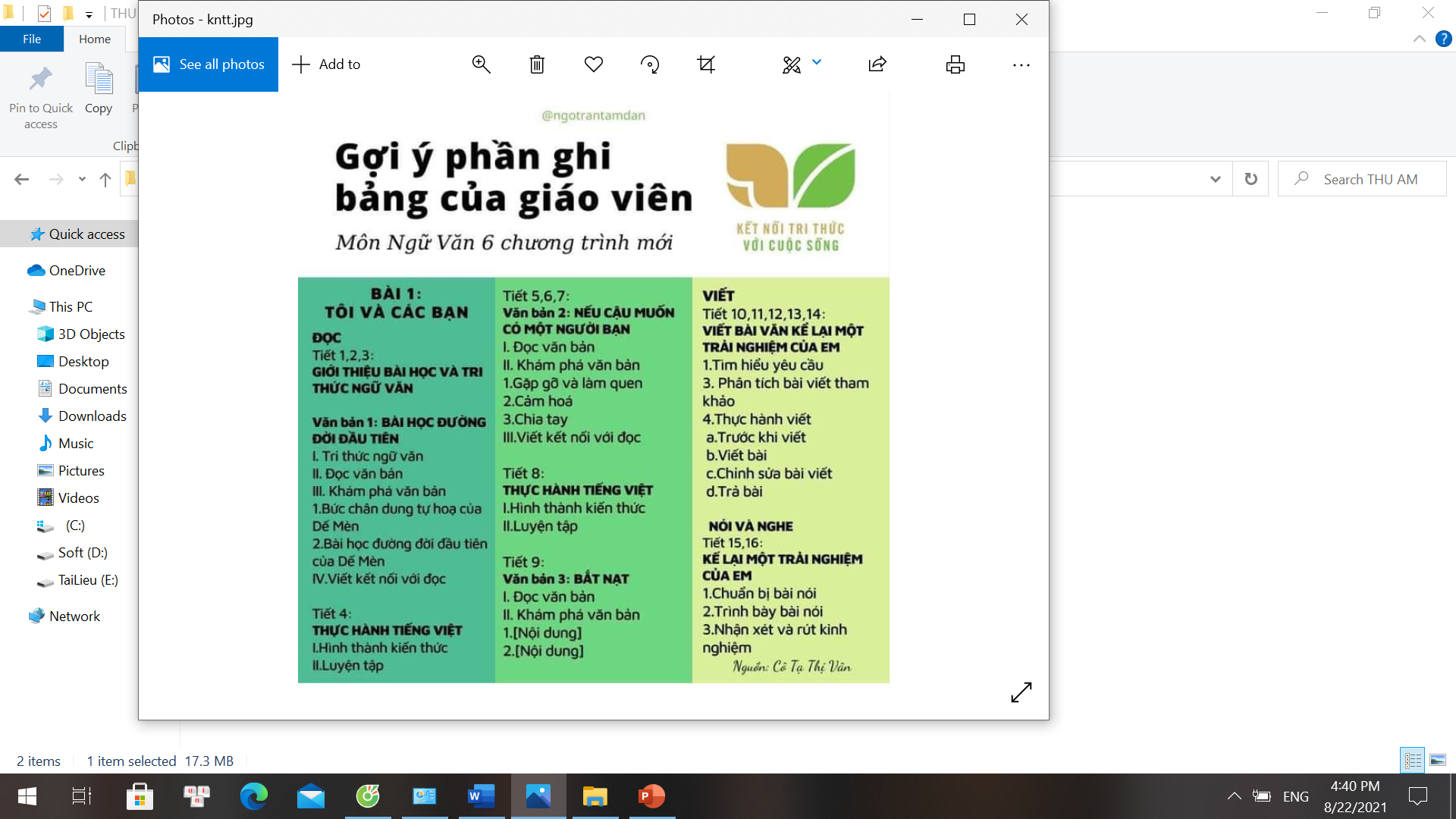 Tính khoảng cách thực tế dựa vào   
 tỉ lệ bản đồ
Bản đồ tỉ lệ số:
+ Bước 1: Dùng thước tỉ lệ đo khoảng cách trên bản đồ 
từ  A đến B.
II
Tính khoảng cách thực tế dựa vào tỉ lệ bản đồ
+ Bước 2: Lấy số đo khoảng cách  trên bản đồ từ A đến B nhân với mẫu số  của tỉ lệ bản đồ.
VD: Tính khoảng cách từ khách sạn Hải Vân   -   Thu Bồn  theo tỉ lệ số
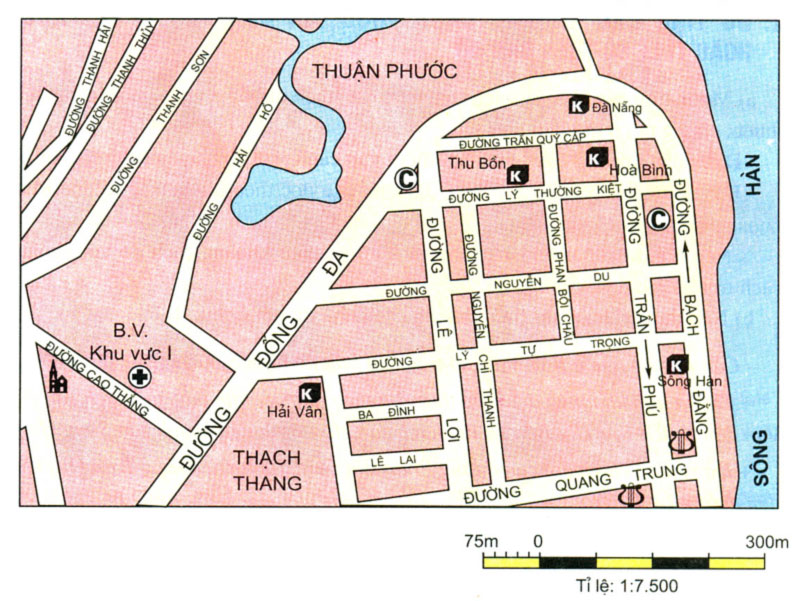 4cm
4cm x 7500= 30000 cm = 300m
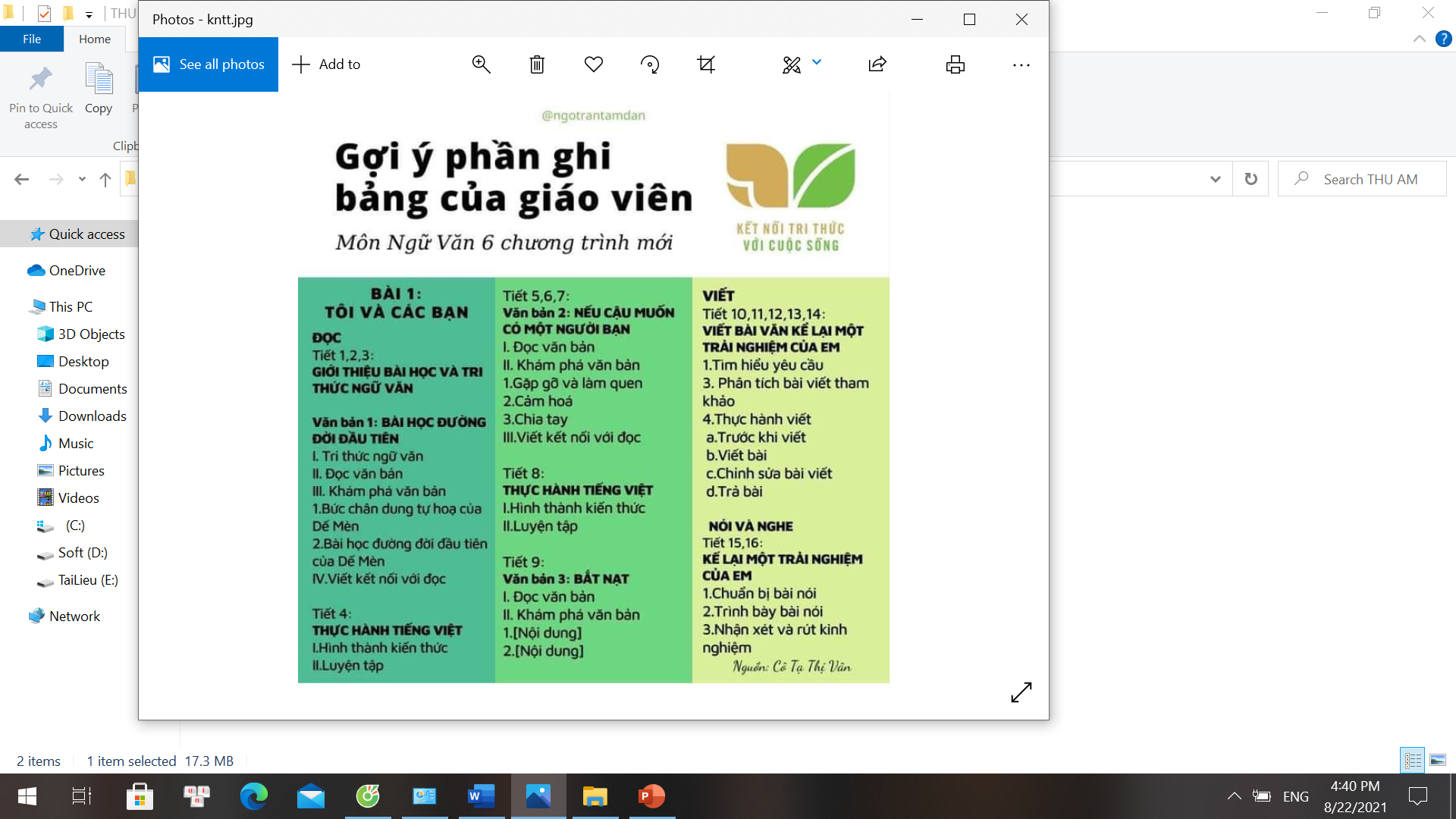 Tính khoảng cách thực tế dựa vào   
 tỉ lệ bản đồ
Bản đồ tỉ lệ thước:
+ Bước 1: Dùng thước đo khoảng cách từ A đến B 
trên bản đồ .
II
Tính khoảng cách thực tế dựa vào tỉ lệ bản đồ
+ Bước 2: Áp thước vào thước tỉ lệ trên bản đồ
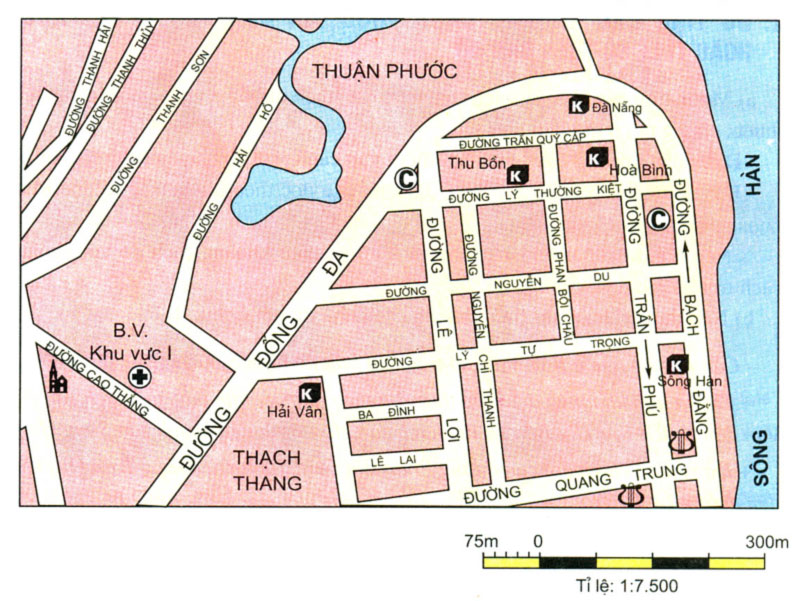 VD: Tính khoảng cách từ khách sạn Hải Vân   -   Thu Bồn theo tỉ lệ thước
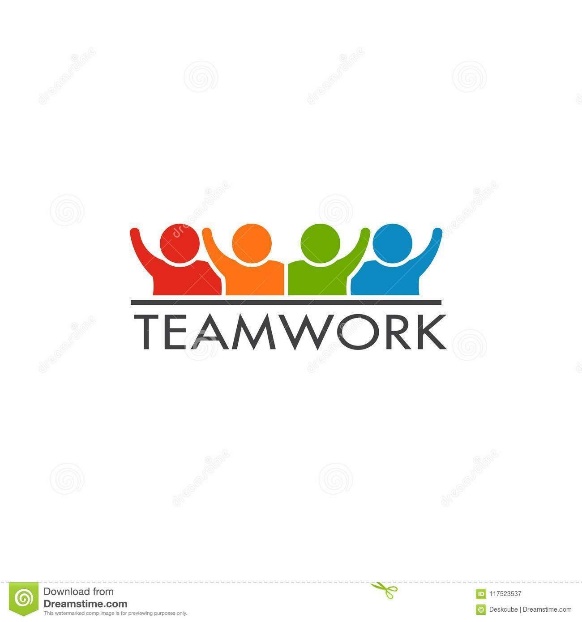 NHÓM TÀI NĂNG
Thời gian (4 phút)
HĐ: theo nhóm 4
Nhóm 1,2: 
Trên bản đồ hành chính có tỉ lệ 1 : 6 000 000, khoảng cách từ Hà Nội đến TP  Hải Phòng và TP Vinh ( Nghệ An) lần lượt là1,5 cm và 5 cm, vậy trên thực tế hai TP đó cách thủ đô Hà Nội là bao nhiêu km?
Nhóm 3,4:
Hai địa điểm có khoảng  cách thực tế là  25 km, thì trên bản đồ có tỉ lệ 1: 500 000, khoảng cách giữa hai địa điểm đó là bao nhiêu cm?
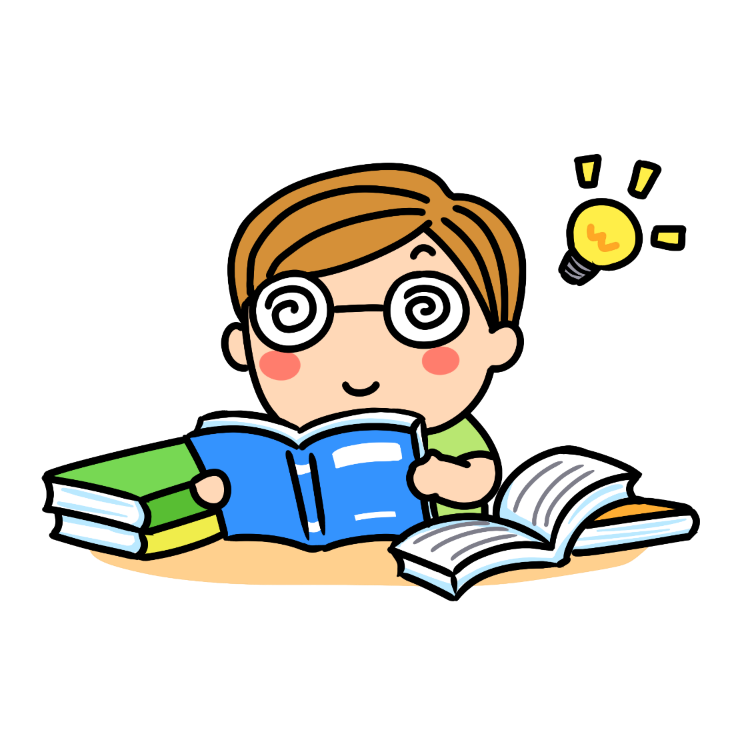 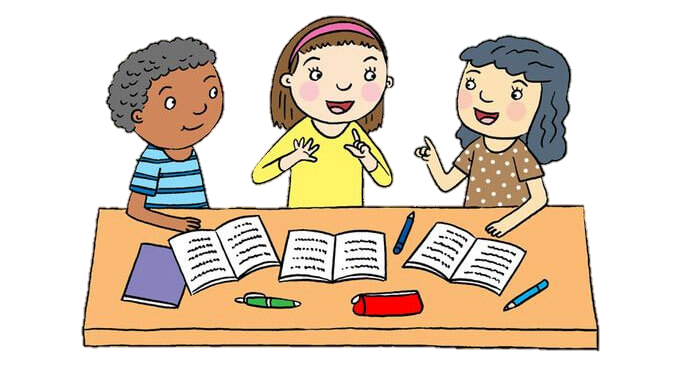 [Speaker Notes: 1. Bản đồ có tỉ lệ 1 : 6 000 000 tức là 1 cm trên bản đồ tương ứng với 6 000 000 ngoài thực tế.
=> Khoảng cách trên thực tế = Khoảng cách trên bản đồ x 6 000 000.
2. Bản đồ tỉ lệ 1 : 500 000 có khoảng cách trên thực tế là 25 km (=2 500 000)
=> Khoảng cách trên bản đồ = 2 500 000 : 500 000.]
Cách đổi đơn vị để tính tỉ lệ trên bản đồ theo đơn vị yêu cầu.
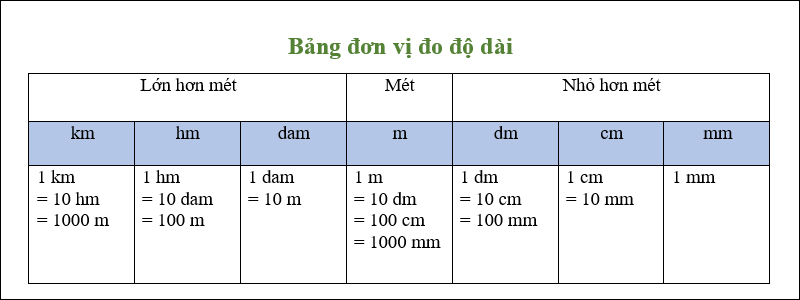 Nhóm 1,2
* Trên thực tế khoảng cách từ Thủ đô Hà Nội đến thành phố Hải Phòng là: 
- Cách 1:
1,5 cm  x  6000 000 =   9 000 000 cm  =  90 km 
- Cách 2:   đổi 6000000cm= 60km
1,5 cm  x  60    =   90 km
Nhóm 1,2
*Trên thực tế khoảng cách từ Thủ đô Hà Nội 
đến thành phố Vinh (Nghệ An) là:
- Cách 1:
 5 cm  x  6000 000 =   30 000 000 cm  =  300 km
- Cách 2:   đổi 6000000cm= 60km
		5 cm  x  60    =   300 km
Nhóm 3,4
-Cách 1: Đổi 25 km = 2500000 cm
Khoảng cách giữa 2 địa điểm đó trên bản đồ tỉ lệ 1:500 000 là:
		25 00 000 :  500 000  =   5 cm
- Cách 2: Đổi 500 000 cm = 5km
Khoảng cách giữa 2 địa điểm đó trên bản đồ tỉ lệ 1:500 000 là:
		25 :  5=   5 cm
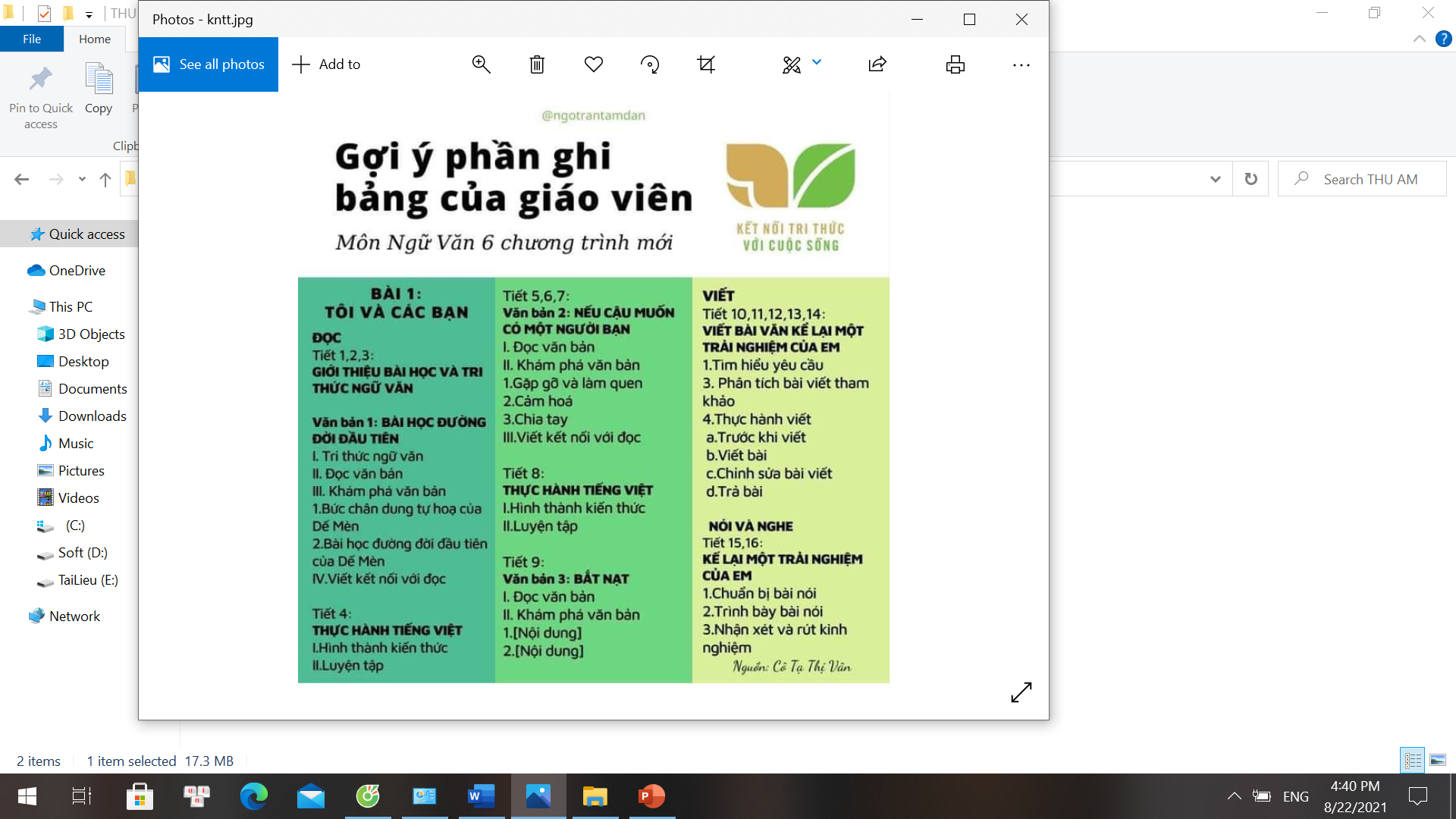 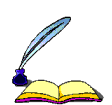 1. Khoảng cách thực tế từ Thủ đô Hà Nội đến thành phố Hải Phòng và thành phố Vinh (Nghệ An)
- Trên thực tế khoảng cách từ Thủ đô Hà Nội đến thành phố Hải Phòng là: 
1,5 x 6 000 000 = 9 000 000 (cm) = 90 (km).
- Trên thực tế khoảng cách từ Thủ đô Hà Nội đến thành phố Vinh (Nghệ An) là: 
5 x 6 000 000 = 30 000 000 (cm) = 300 (km).
2. Khoảng cách giữa hai địa điểm đó trên bản đồ là:
2 500 000: 500 000 = 5 (cm).
II
Tính khoảng cách thực tế dựa vào tỉ lệ bản đồ
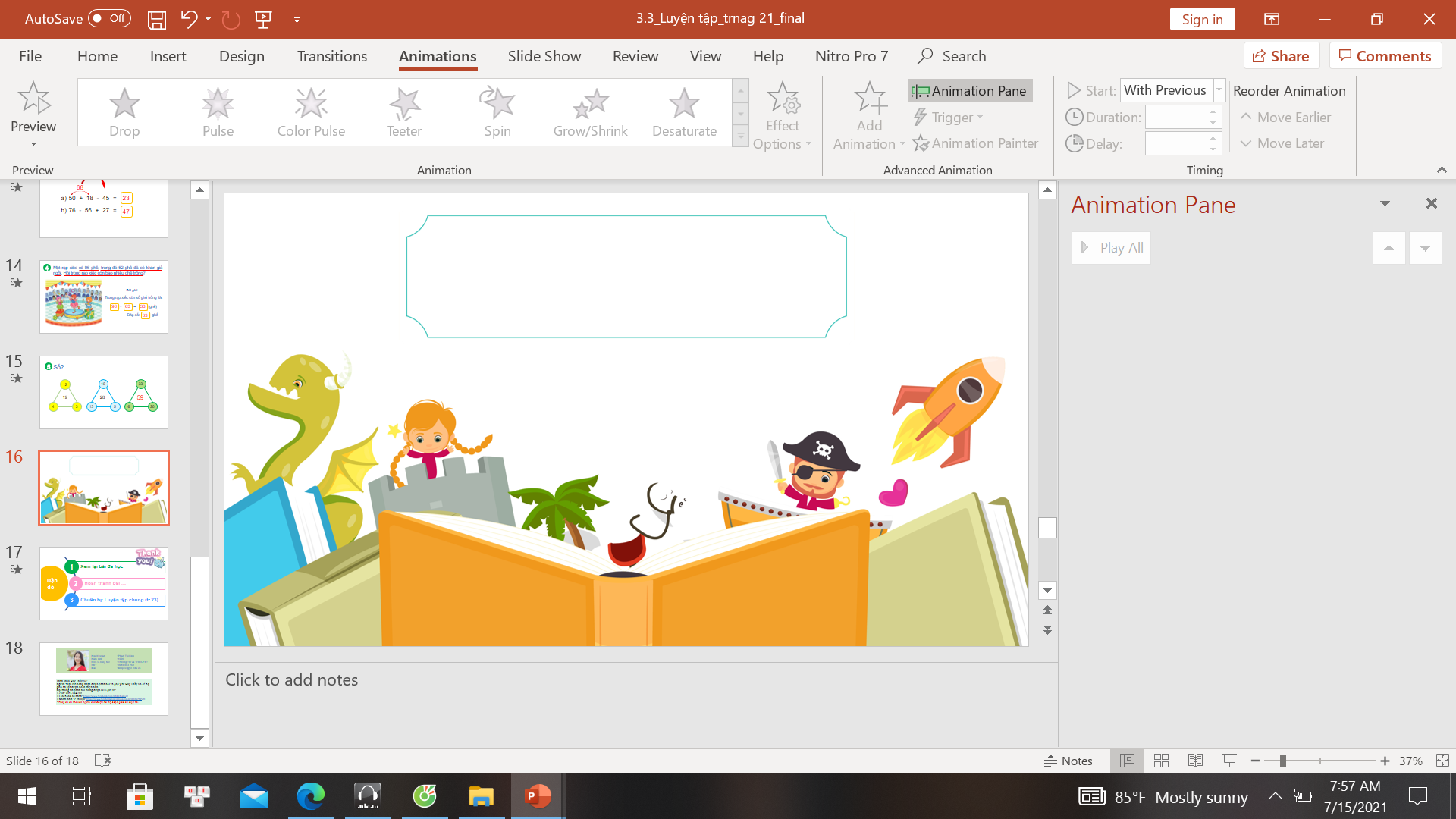 LUYỆN TẬP
 VÀ VẬN DỤNG
[Speaker Notes: Tác giả bộ ppt Địa Lí KNTT- CTST (6-7),ppt Địa 8,9: Lê Chinh – Đà Nẵng    Sđt lh: 0982.276.629
 Zalo: 0982.276.629
 Facebook cá nhân: https://www.facebook.com/ti.gon.566.
 Nhóm chia sẻ tài liệu: https://www.facebook.com/groups/1448467355535530
Hãy liên hệ chính chủ sản phẩm để được hỗ trợ và đồng hành trong suốt năm học nhé!]
LUYỆN TẬP
Tỉ lệ bản đồ có ý nghĩa để
Mô tả bản đồ
A
Thể hiện các đối tượng, hiện tượng địa lí trên bản đồ
B
C
.  Quy định mức độ chi tiết, tỉ mỉ của nội dung bản đồ
Tính khoảng cách thực tế trên bản đồ
D
Bản đồ có tỉ lệ càng lớn thì
Càng thể hiện hiện được nhiều đối tượng
A
Kích thước bản đồ càng nhỏ
B
C
.  Lãnh thổ thể hiện càng lớn
Lãnh thổ thể hiện càng nhỏ
D
VẬN DỤNG
3. Căn cứ vào tỉ lệ số hoặc tỉ lệ thước của bản đồ hình 1, em hãy
Đo và tính khoảng cách theo đường chim bay từ chợ Bến Thành đến công viên Thống Nhất
Tính chiều dài đường Lê Thánh Tôn từ ngã ba giao với đường Phạm Hồng Thái đến ngã tư giao với đường Hai Bà Trưng
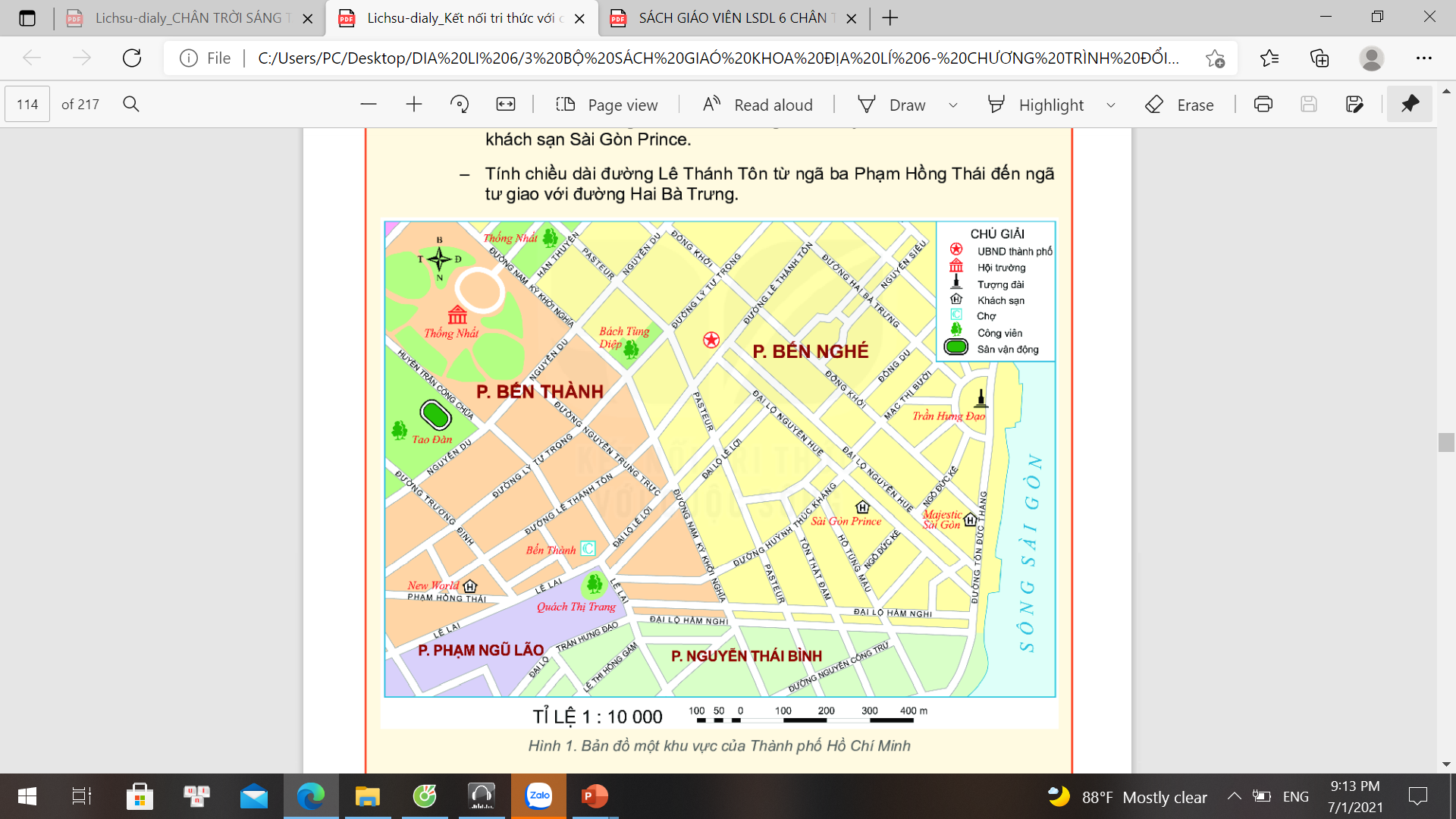 Khoảng cách từ chợ Bến Thành đến công viên Thống Nhất:
Chiều dài đường Lê Thánh Tôn từ ngã ba Phạm Hồng Thái đến ngã tư Hai Bà Trưng:
Hình 1. Bản đồ một khu vực của Thành phố Hồ Chí Minh
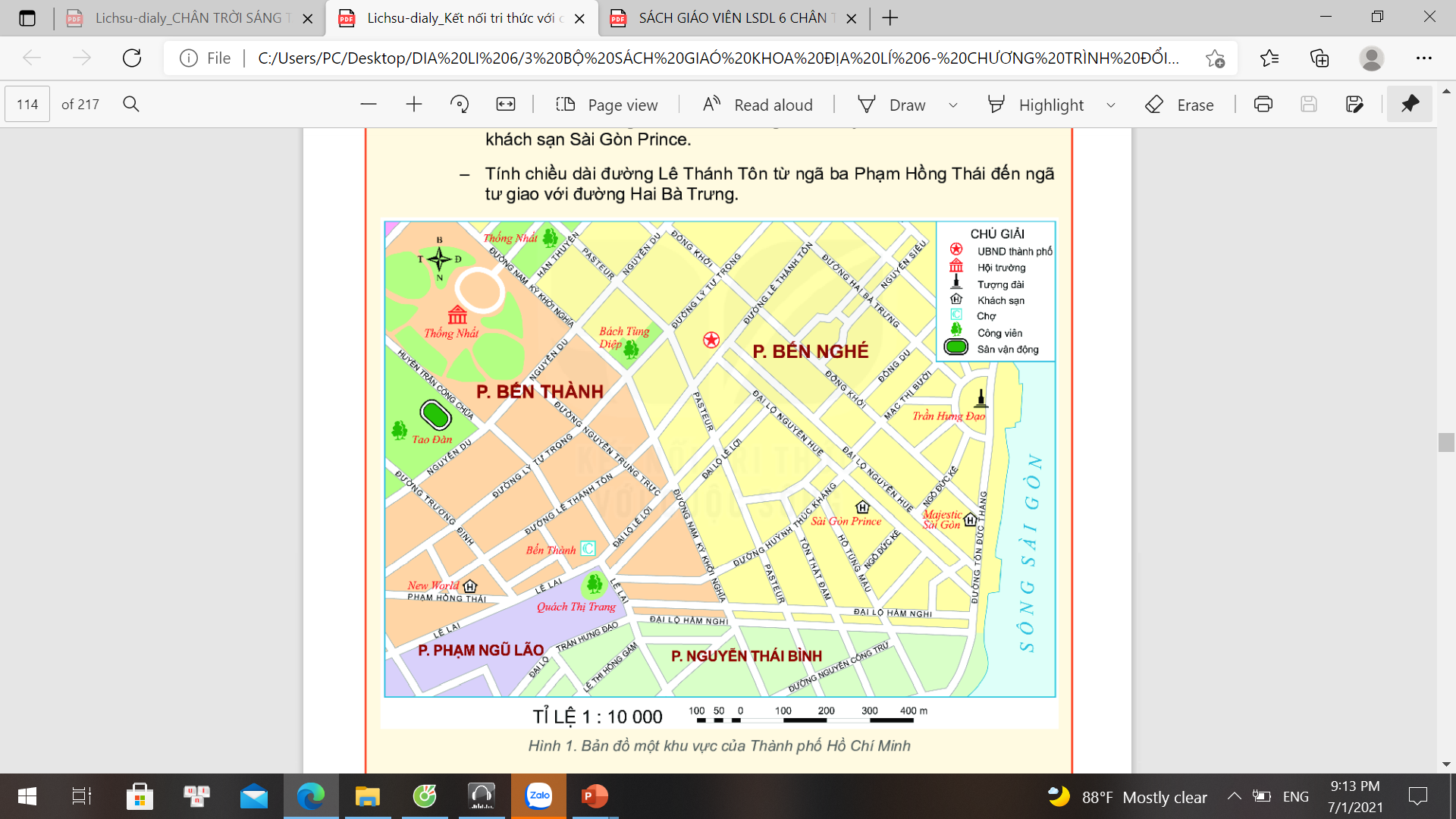 Khoảng cách từ chợ Bến Thành đến công viên Thống Nhất:
7cm x 100m= 700m
Chiều dài đường Lê Thánh Tôn từ ngã ba Phạm Hồng Thái đến ngã tư Hai Bà Trưng:
Hình 1. Bản đồ một khu vực của Thành phố Hồ Chí Minh
Chiều dài từ ngã ba Phạm Hồng Thái đến ngã tư Lê Thánh Tôn-Nguyễn Trung Trực:
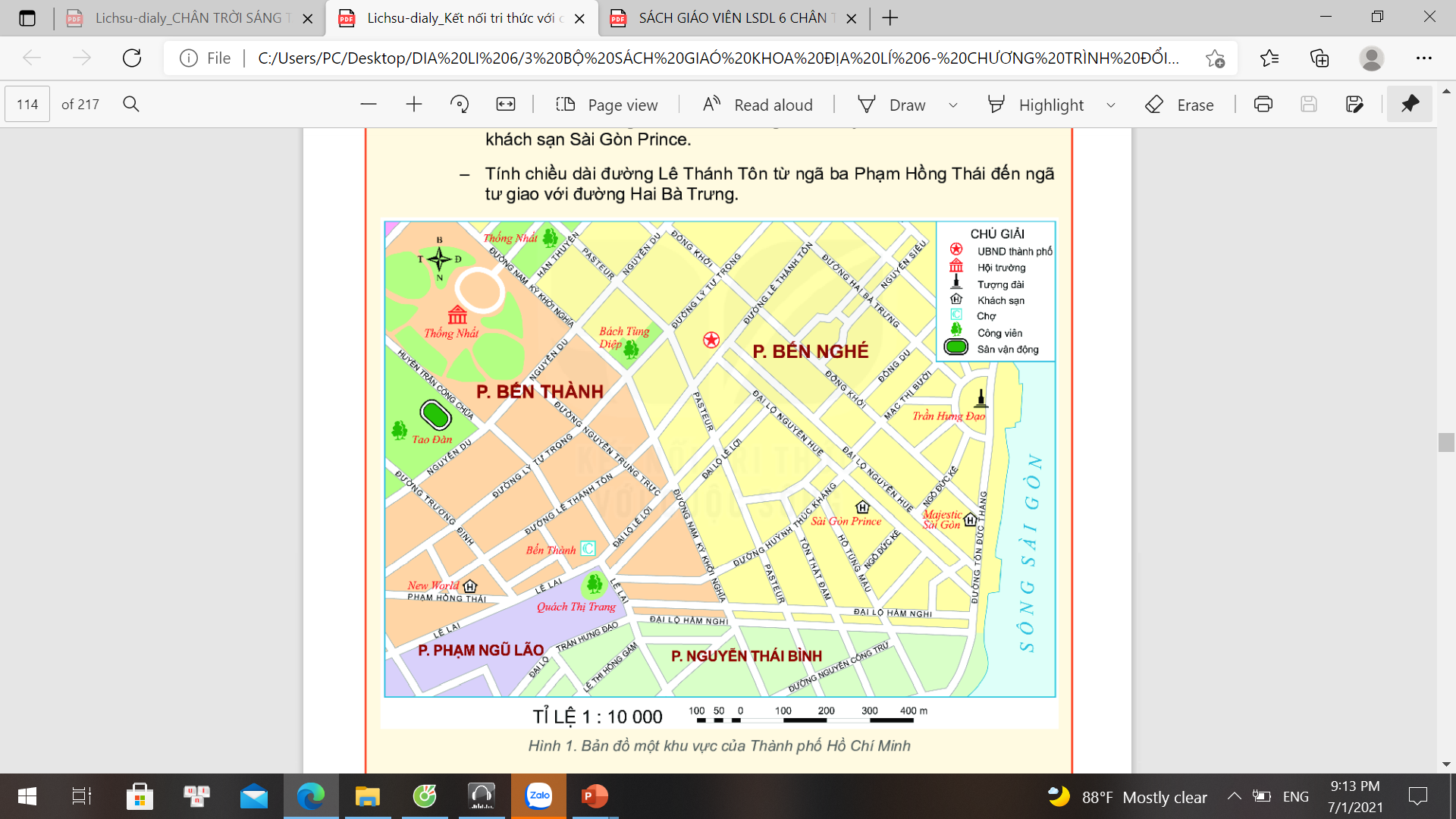 5,5cm x 100m= 550m
Chiều dài từ ngã tư Lê Thánh Tôn-Nguyễn Trung Trực: đến ngã tư Hai Bà Trưng:
6,7cm x 100m= 670m
Chiều dài đường Lê Thánh Tôn từ ngã ba Phạm Hồng Thái đến ngã tư Hai Bà Trưng:
550+ 670= 1220m
Hình 1. Bản đồ một khu vực của Thành phố Hồ Chí Minh
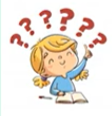 Giữa hai bản đồ tự nhiên Việt Nam có tỉ lệ 1: 10 000 000 và
 1: 15 000 000, bản đồ nào có tỉ lệ lớn hơn, bản đồ nào thể hiện được nhiều đối tượng địa lí hơn? Giải thích?
- Mẫu số ở tỉ lệ càng nhỏ thì tỉ lệ bản đồ càng lớn -> thể hiện được nhiều đối tượng địa lí.
- Mẫu số ở tỉ lệ càng lớn thì tỉ lệ bản đồ càng nhỏ -> thể hiện được ít  đối tượng địa lí.
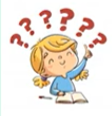 Giữa hai bản đồ tự nhiên Việt Nam có tỉ lệ 1: 10 000 000 và
 1: 15 000 000, bản đồ nào có tỉ lệ lớn hơn, bản đồ nào thể hiện được nhiều đối tượng địa lí hơn? Giải thích?
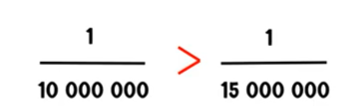 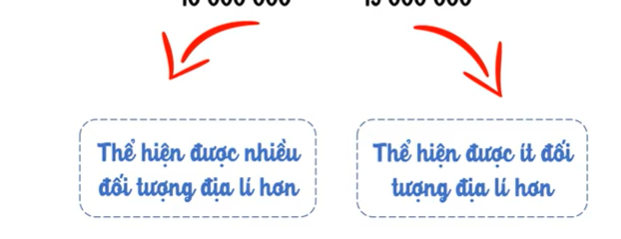 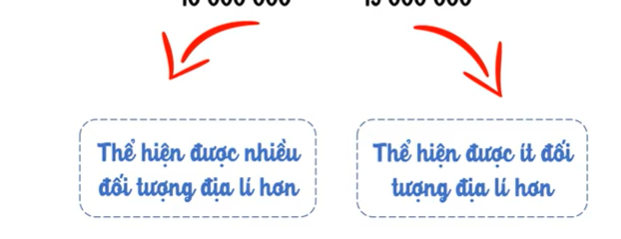 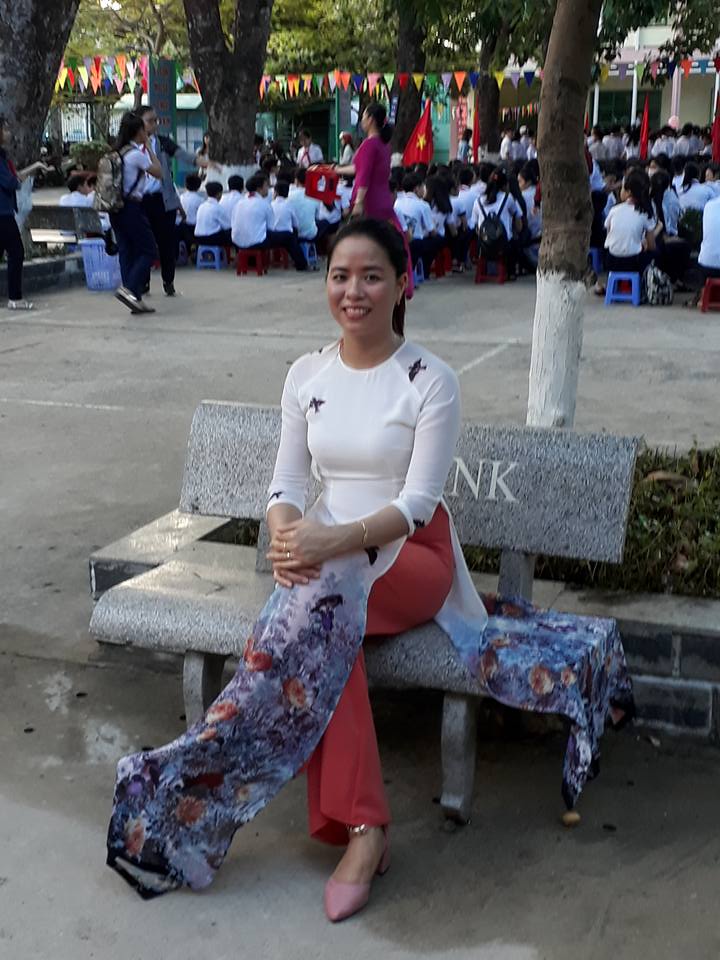 Người soạn	: Lê Thị Chinh
Năm sinh           : 1990
Đơn vị công tác	: Trường THCS LÝ TỰ TRỌNG
SĐT		: 0982276629
Mail		: lethichinh09sdl@gmail.com
TÀI LIỆU TỰ MÌNH BIÊN SOẠN CÓ ĐỦ BỘ POWERPOINT 6789
 THẦY CÔ CẦN IB NHẬN BÀI THAM KHẢO NHÉ! CẢM ƠN!
Tác giả bộ ppt Địa Lí KNTT- CTST (6-7),ppt Địa 8,9: Lê Chinh – Đà Nẵng    Sđt lh: 0982.276.629
 Zalo: 0982.276.629
 Facebook cá nhân: https://www.facebook.com/ti.gon.566.
 Nhóm chia sẻ tài liệu: https://www.facebook.com/groups/1448467355535530
Hãy liên hệ chính chủ sản phẩm để được hỗ trợ và đồng hành trong suốt năm học nhé!
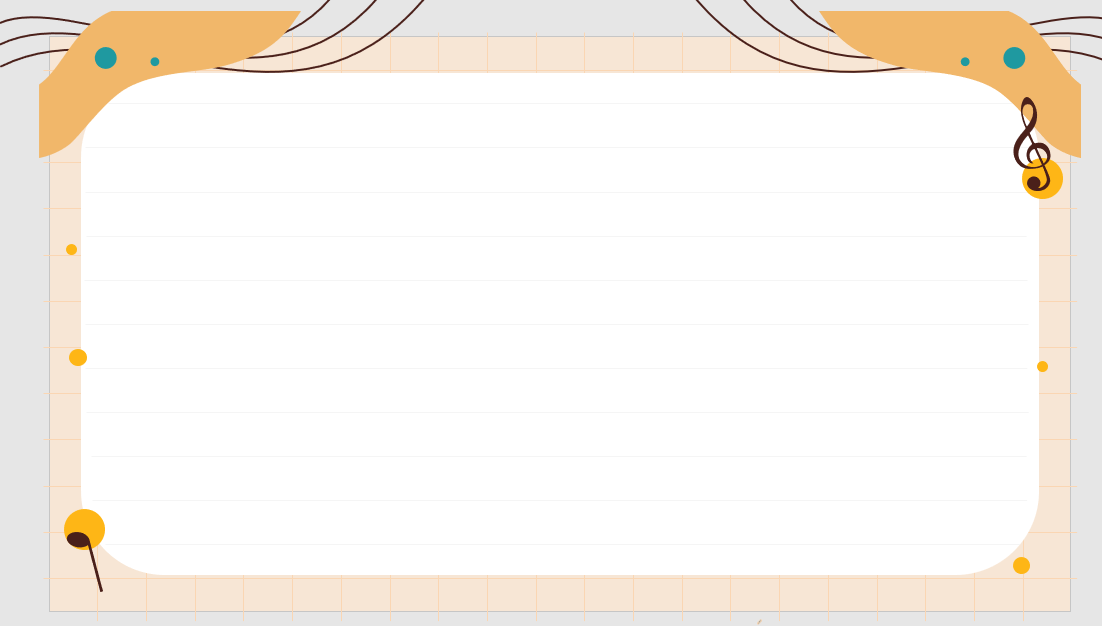 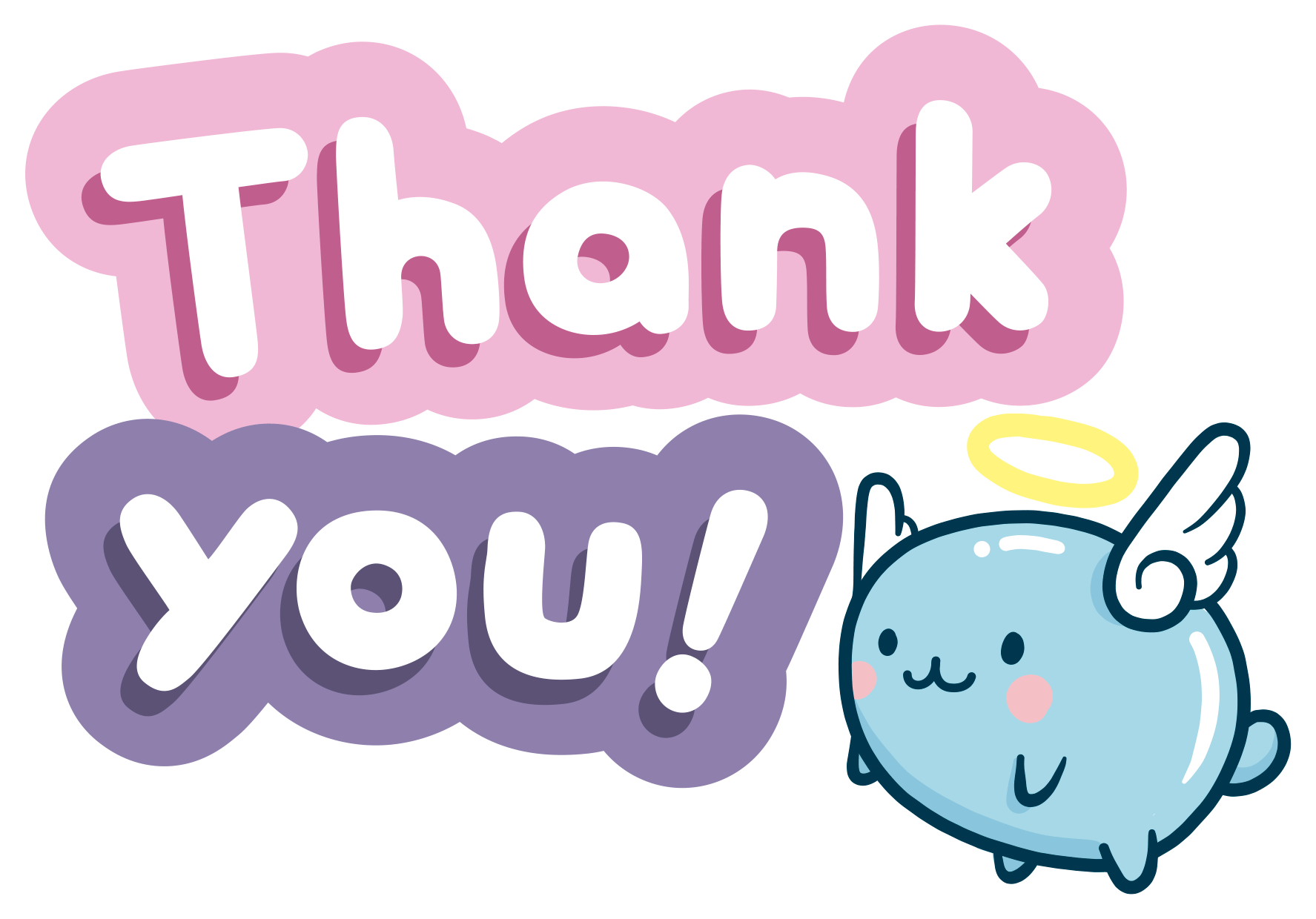 1
Xem lại bài đã học
DẶN DÒ
2
Hoàn thành bài tập  LTVD và SBT
Chuẩn bị bài 4: “Kí hiệu và bảng chú giải bản đồ. Tìm đường đi trên bản đồ”.
3
[Speaker Notes: Tác giả bộ ppt Địa Lí KNTT- CTST (6-7),ppt Địa 8,9: Lê Chinh – Đà Nẵng    Sđt lh: 0982.276.629
 Zalo: 0982.276.629
 Facebook cá nhân: https://www.facebook.com/ti.gon.566.
 Nhóm chia sẻ tài liệu: https://www.facebook.com/groups/1448467355535530
Hãy liên hệ chính chủ sản phẩm để được hỗ trợ và đồng hành trong suốt năm học nhé!]
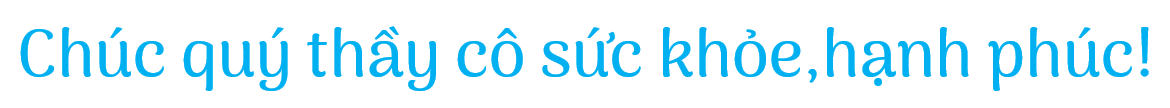 Thank You